„Flexible Speicherkraftwerke vs. Biokraftstoffe – 
Was bringt die Zukunft für die Biogas-Branche?“




Können flexible Speicherkraftwerke noch Geld verdienen?
SK Verbundenergie AGDr.-Leo-Ritter-Str. 493049 Regensburg
www.skve.de
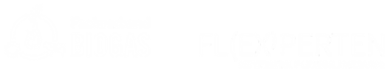 12. Fachtagung Biogas in Sachsen-Anhalt        Mücheln    28.09.2023
Folie 1
Die SK Verbundenergie AG ist Spezialist für Steuerung und Vermarktung flexibler Stromerzeugung
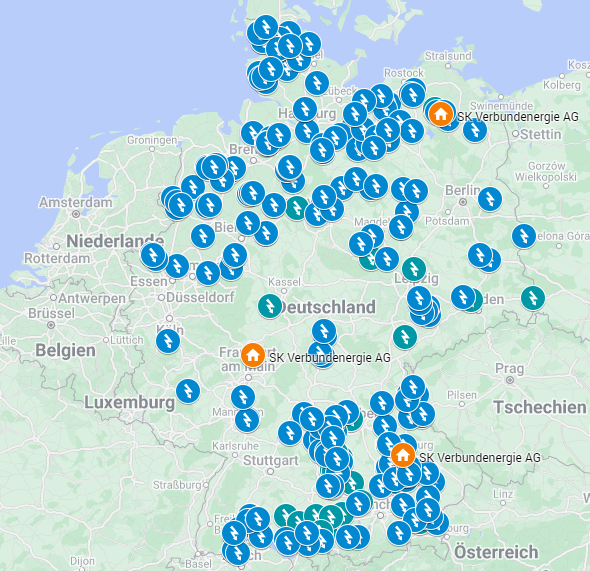 20 Jahre Erfahrung im Bereich der Erneuerbaren, insbesondere Projektierung Biogasanlagen
Über 15 Jahre Erfahrungen aus dem Betrieb von Biogasanlagen
Seit über sieben Jahren Betrieb des SKVE-Speicherkraftwerks
Über 380 Anlagen mit über 460 MW installierter Leistungim Durchschnitt 3-fach überbaut
Integration und Steuerung von Batteriespeichersystemen
Mitglied  im Fl(ex)perten-Netzwerk Flexibilisierung                       Fachverband Biogas und der Betreiberexpertengruppe                       Fachausschuss Strom des Bundesverbands Erneuerbare Energie e.V.
SK Verbundenergie AGDr.-Leo-Ritter-Str. 493049 Regensburg
+49 941 20828 60info@skve.de
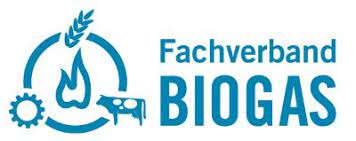 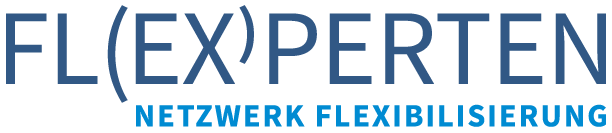 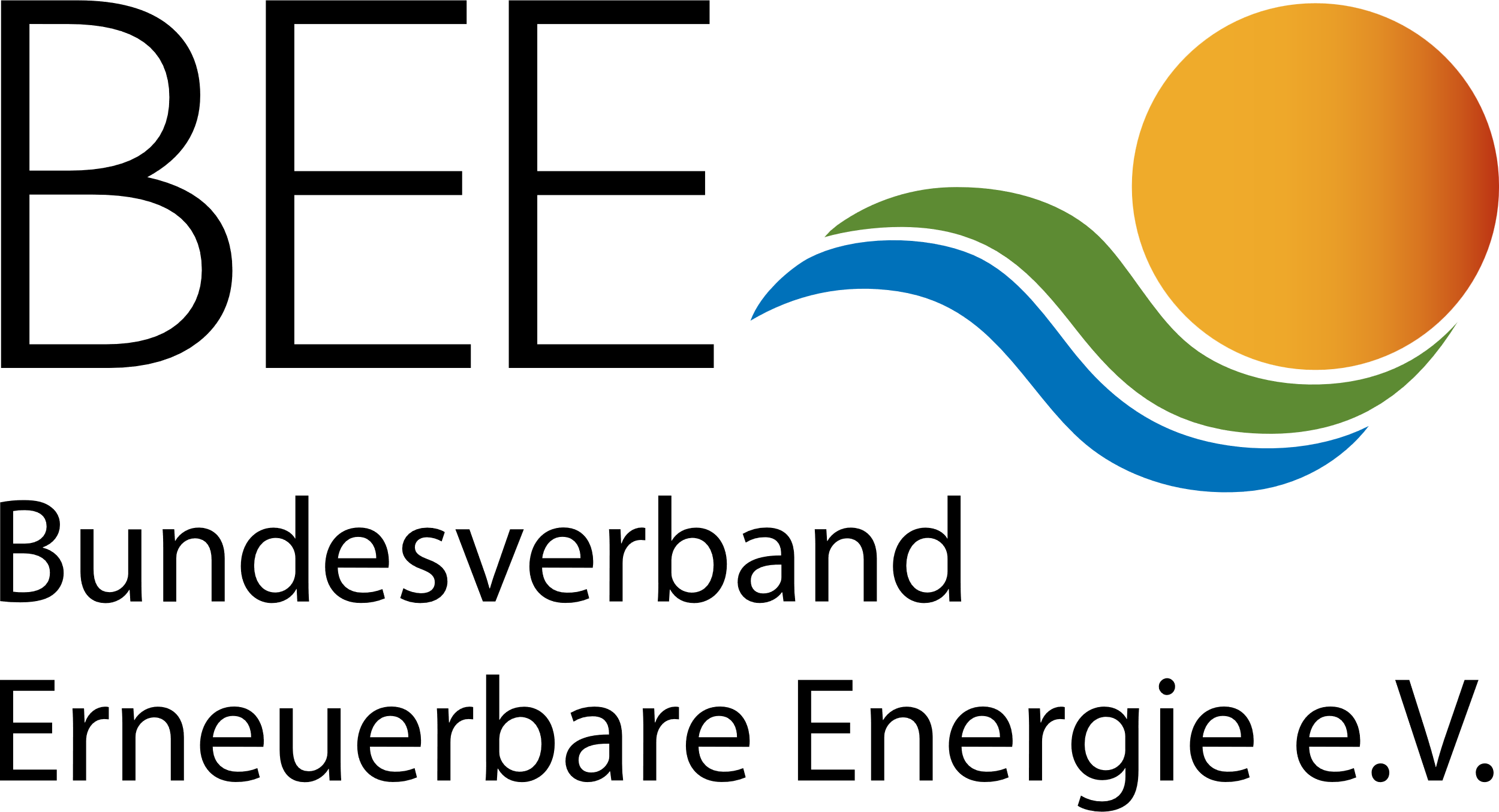 Die WEMAG – Ein moderner Dienstleister stellt sich vor
Die WEMAG ist flächenmäßig das größte kommunale Energie-versorgungsunternehmen in Mecklenburg-Vorpommern. Das   Stromnetz erstreckt sich auf Teile Mecklenburg-Vorpommerns, Brandenburgs und Niedersachsens.
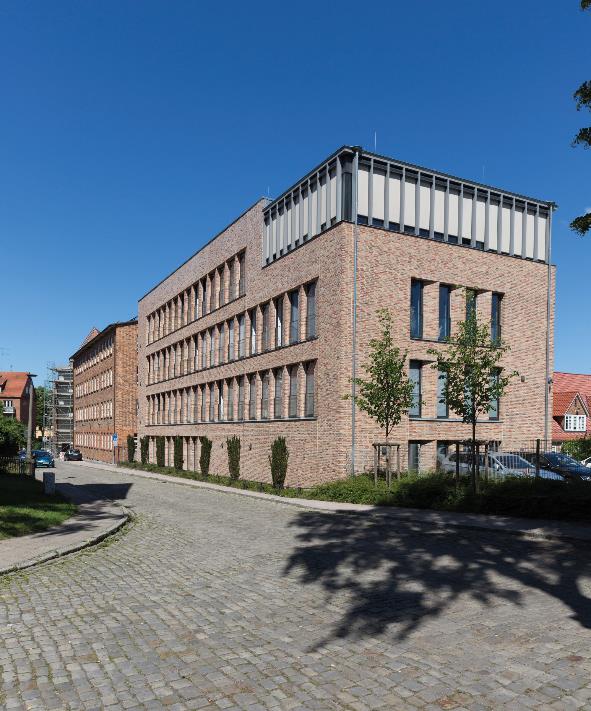 Neben der Rolle als regionaler Versorger bietet die WEMAG
Ökostrom, Erdgas und Internet an und erzielt mehr
als die Hälfte ihres Nettoabsatzes außerhalb ihres Netzgebietes.
Die WEMAG investiert aktiv in eigene Ökokraftwerke und bietet
Kunden und Kommunen eine Vielzahl weiterer energienaher
Produkte und Dienstleistungen an.
Die WEMAG gestaltet die Energiewelt von morgen – ökologisch, nachhaltig, erneuerbar.
3
Ökologische Ausrichtung der Unternehmensstrategie
WEMAG-Ökostrategie
Die WEMAG verfolgt eine konsequente Ökostrategie
Dazu zählt neben dem Vertrieb von
ökologischen Strom- und 
Erdgasprodukten auch der Aus- und Umbau der Energienetze hin zu mehr Kapazität für erneuerbare Energien und  E-Mobilität sowie Digitalisierung.

Wir wollen die Energiewende aktiv vorantreiben. Dafür investieren wir aktiv in eigene Ökokraftwerke.

Die Integration von Speichertechnologie ist ein weiterer Schwerpunkt, um den Herausforderungen der Energiewende zu begegnen.
[Speaker Notes: WEMAG: 
Betreibt als regionaler Energieversorger ihr Stromnetz in Teilen MV,BB,NDS
Bietet die Kraftwerksvermarktung für alle erneuerbaren Energieträger
Bietet sehr günstige Direktvermarktungskonditionen
Erzielt optimale Erlöse aus der Flex-Beratung mit der SKVE (über 170 gemeinsame Kunden und Flex-Vermarktung über alle Strommärkte)
wir beliefern unsere Kunden deutschlandweit mit Strom und Gas und wir kaufen deutschlandweit den Strom von Anlagenbetreibern auf
kostenlose Beratung und Austausch zu EEG-Themen 
Im Zshg. Mit Redispatch 2.0 bietet die WEMAG Marktrolle des Einsatzverantwortlichen UND des Betreiber der techn. Ressource]
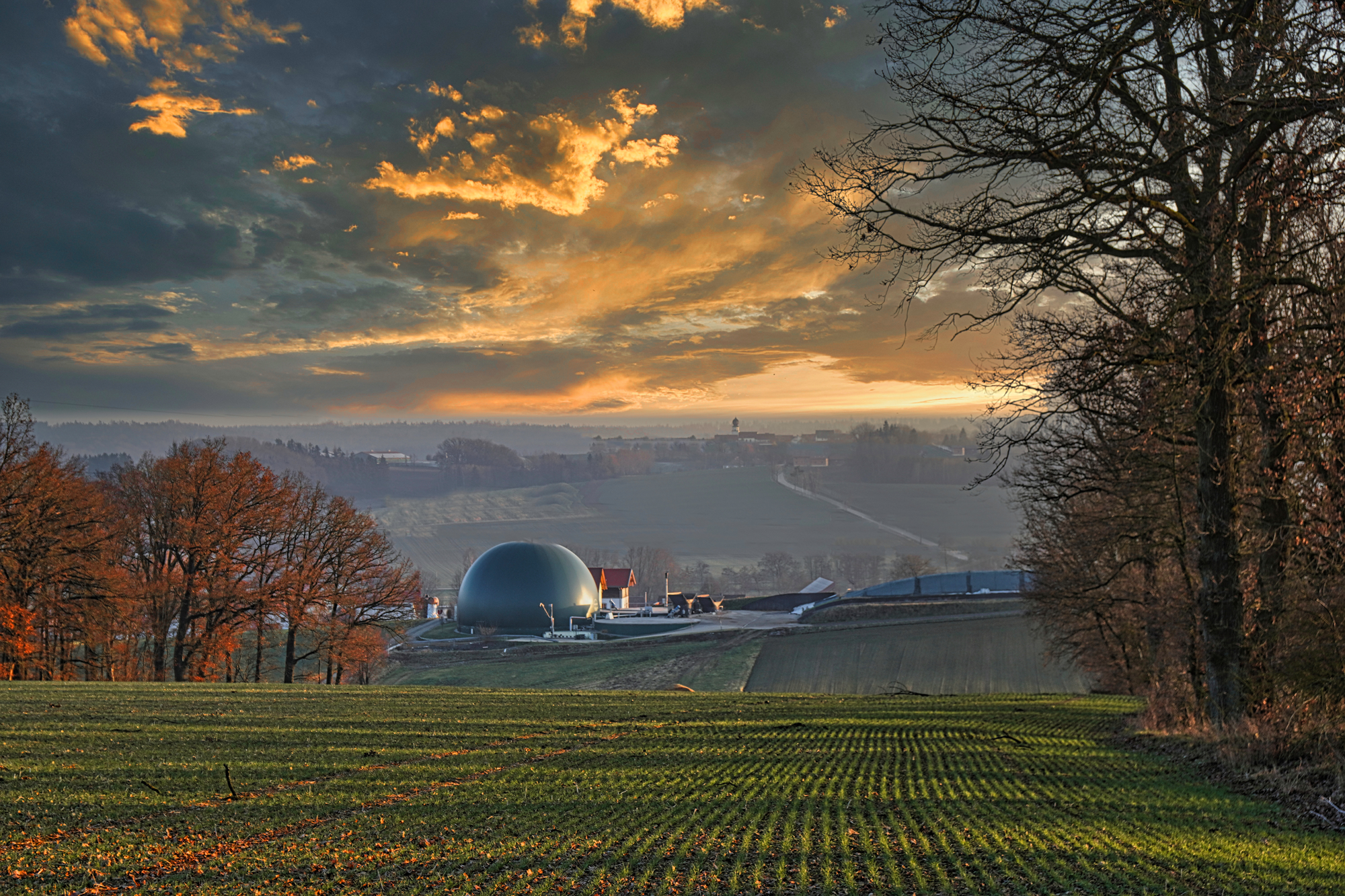 Flexibilität 
Entscheidendfür das Gelingender Energiewende
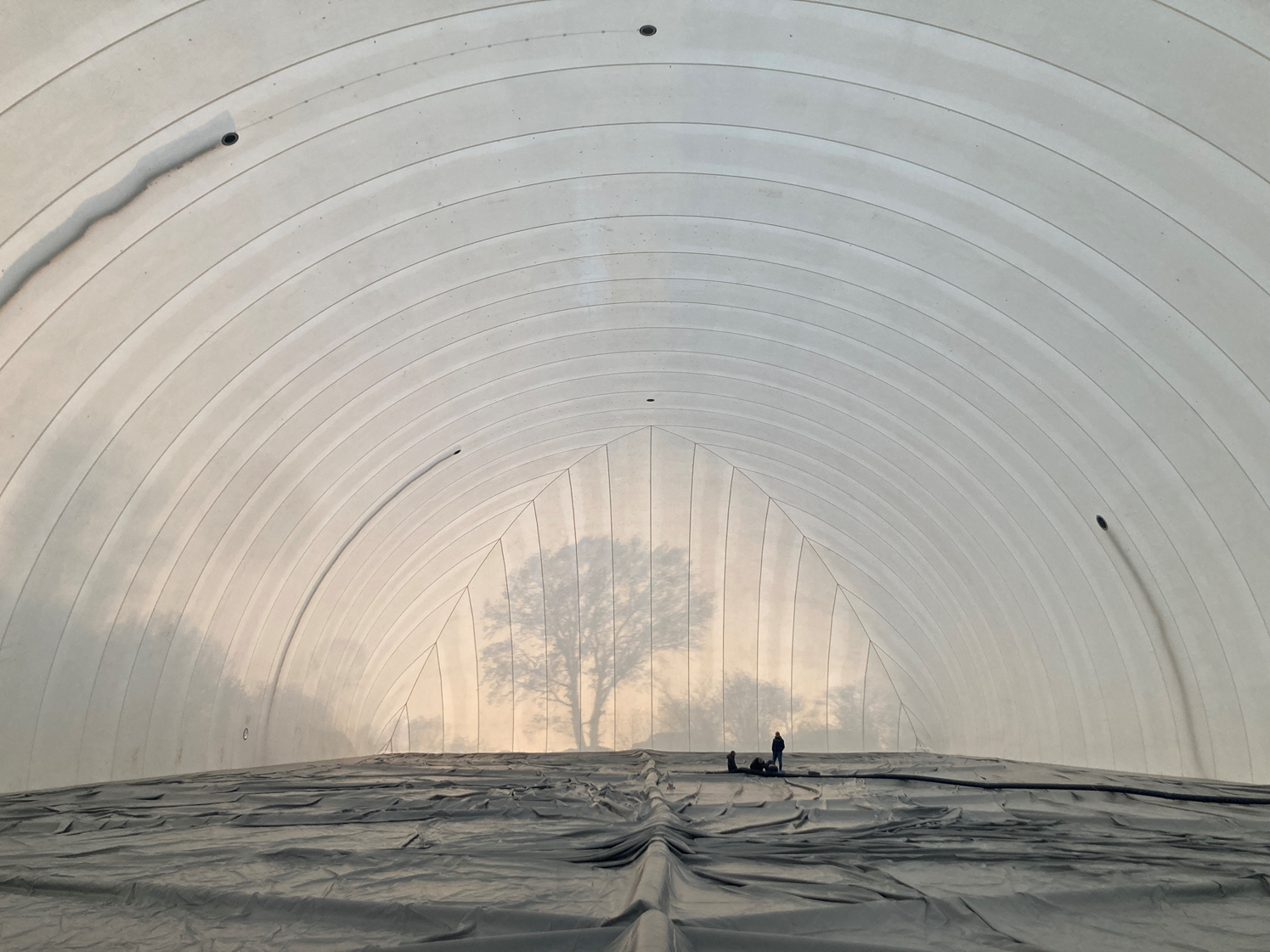 Die Zukunft von Biogas als Speicherkraftwerk
Biogasspeicher Tüttendorf
Biogasanlage versorgt SKW Gettorf
11 MW Flex-BHKWSpeicher für 43.000 m3 Biogas = ca. 80 MWh Strom-Äquivalent
Vergleich:
Investition Biogasspeicher ca. 600.000 €(mit Stromgewinn - Wirkungsgrad!)
Batterien bei 500 €/kW Investition Batterien       ca. 40.000.000 €
Stromerzeugung der 31. kW 2023  31.07.2023 bis 06.08.nach Erzeugerart
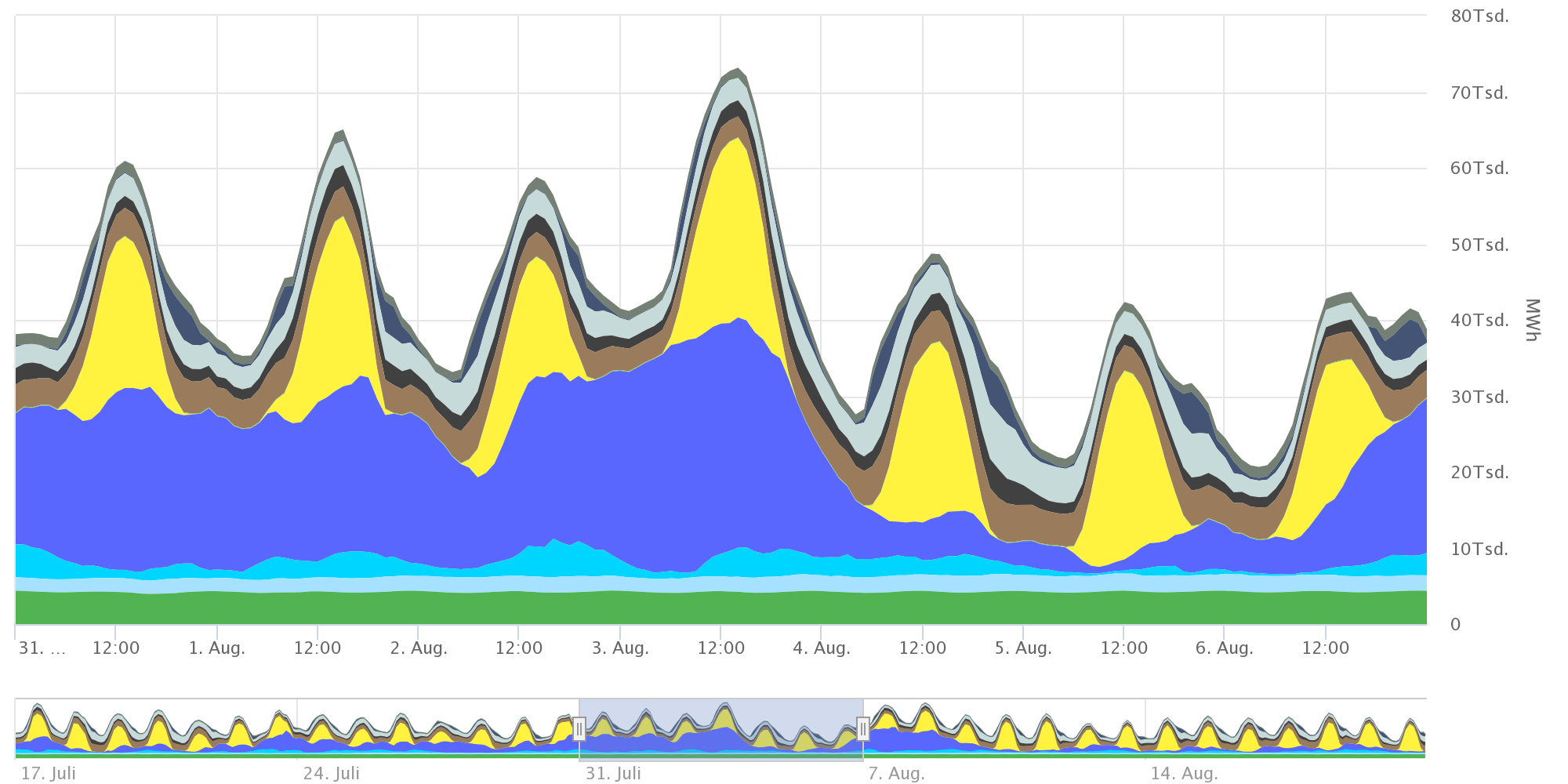 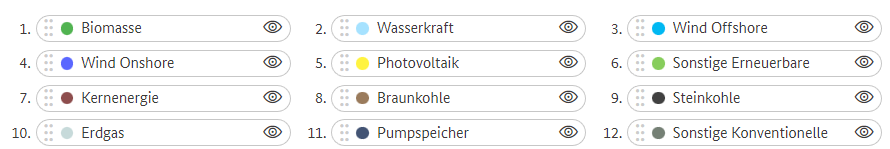 Quelle:	SMARD Strommarktdatenhttps://smard.de
Eine erfolgreiche Energiewendebraucht Flexibilität zur Abdeckung der Residuallast
Blick in das Jahr 2030
Flexible Anlagen müssen in diesen Zeiten so weit wie möglich aus dem Netz gehen
Bei Verdoppelung der EE kommt es in über 3.000 Stunden zum Überangebot. Aber es bleiben 50 – 60 GW Residuallast
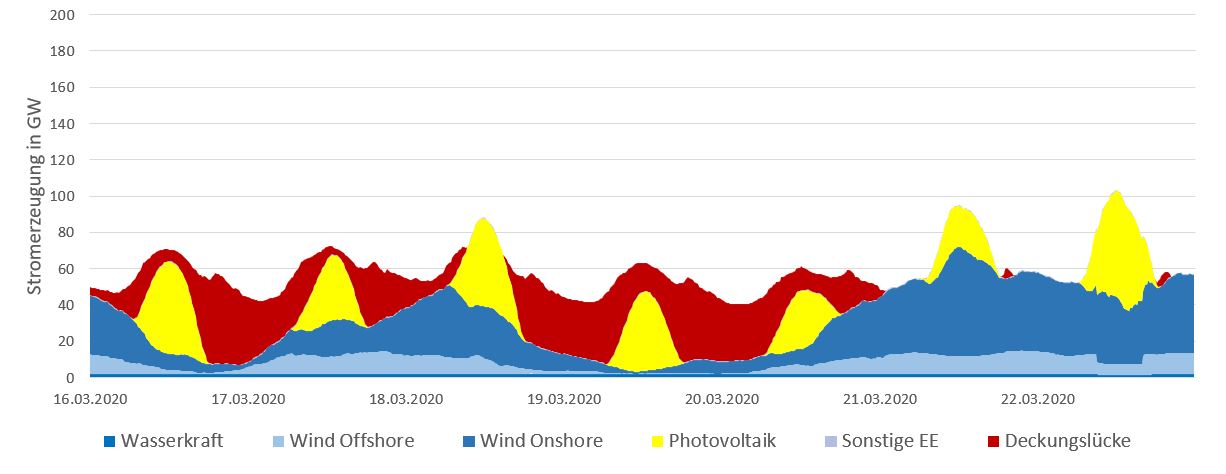 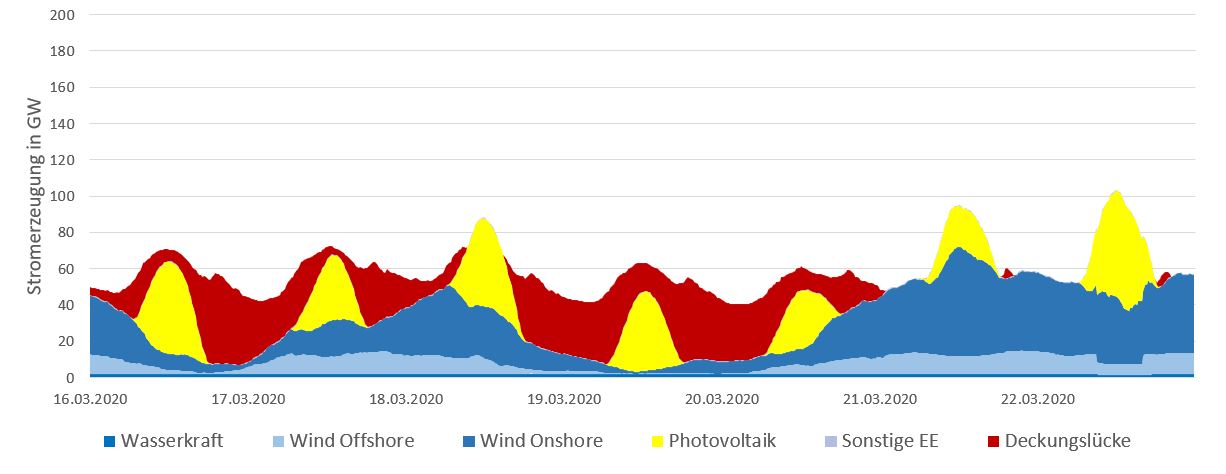 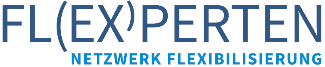 Folie 9
zusätzliche Preisimpulse am IDC
Der Fahrplan der Biogasanlage Brand im Vergleich zu den Pumpspeicherkraftwerken in Deutschland
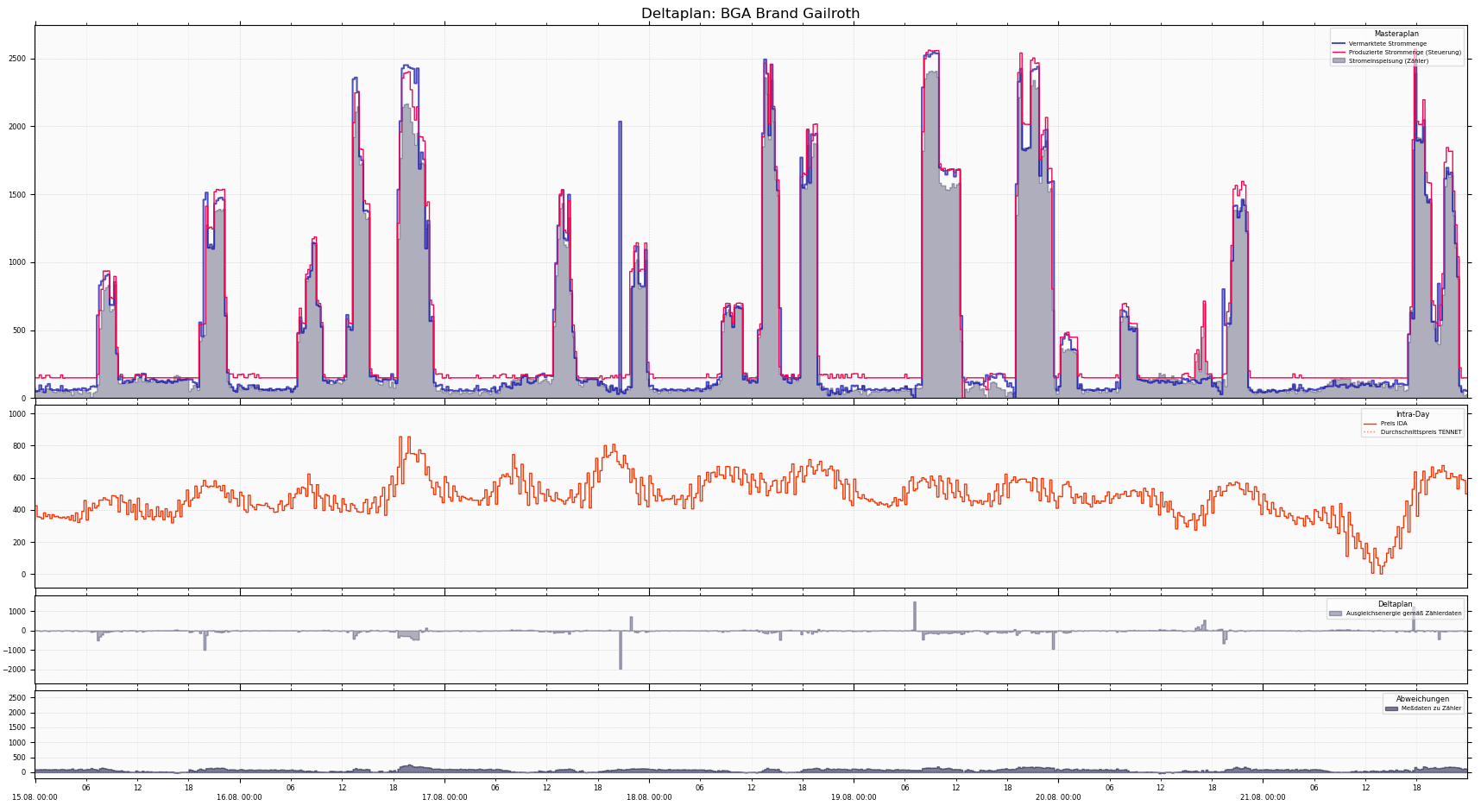 Typische flexible Biogasanlage
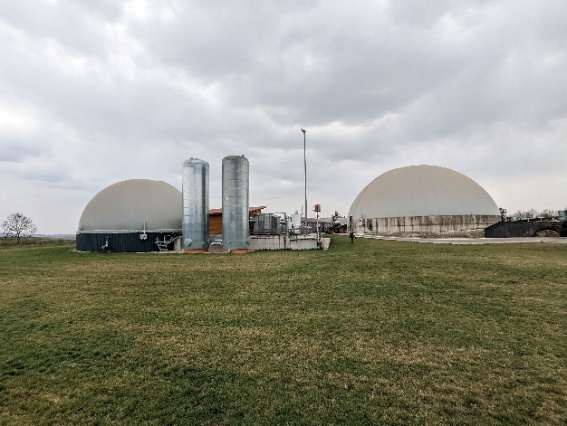 IntraDayAuktion (IDA)
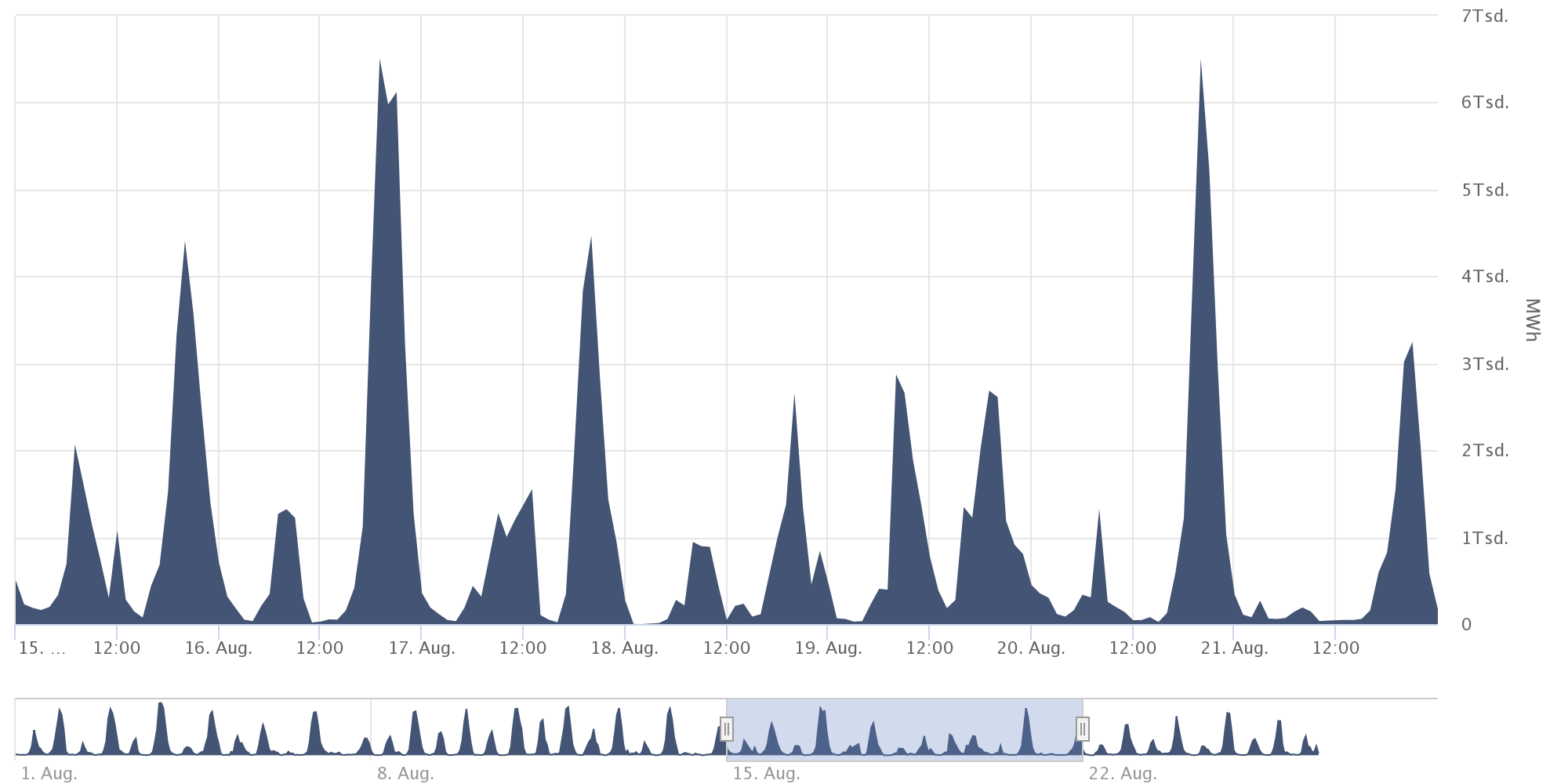 Pumpspeicher-kraftwerke D
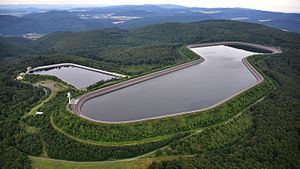 Folie 10
Flexible Stromerzeugung:Die Gesamtproduktion um „Speicherkraftwerk“ der SKVE – 31. KW 2023
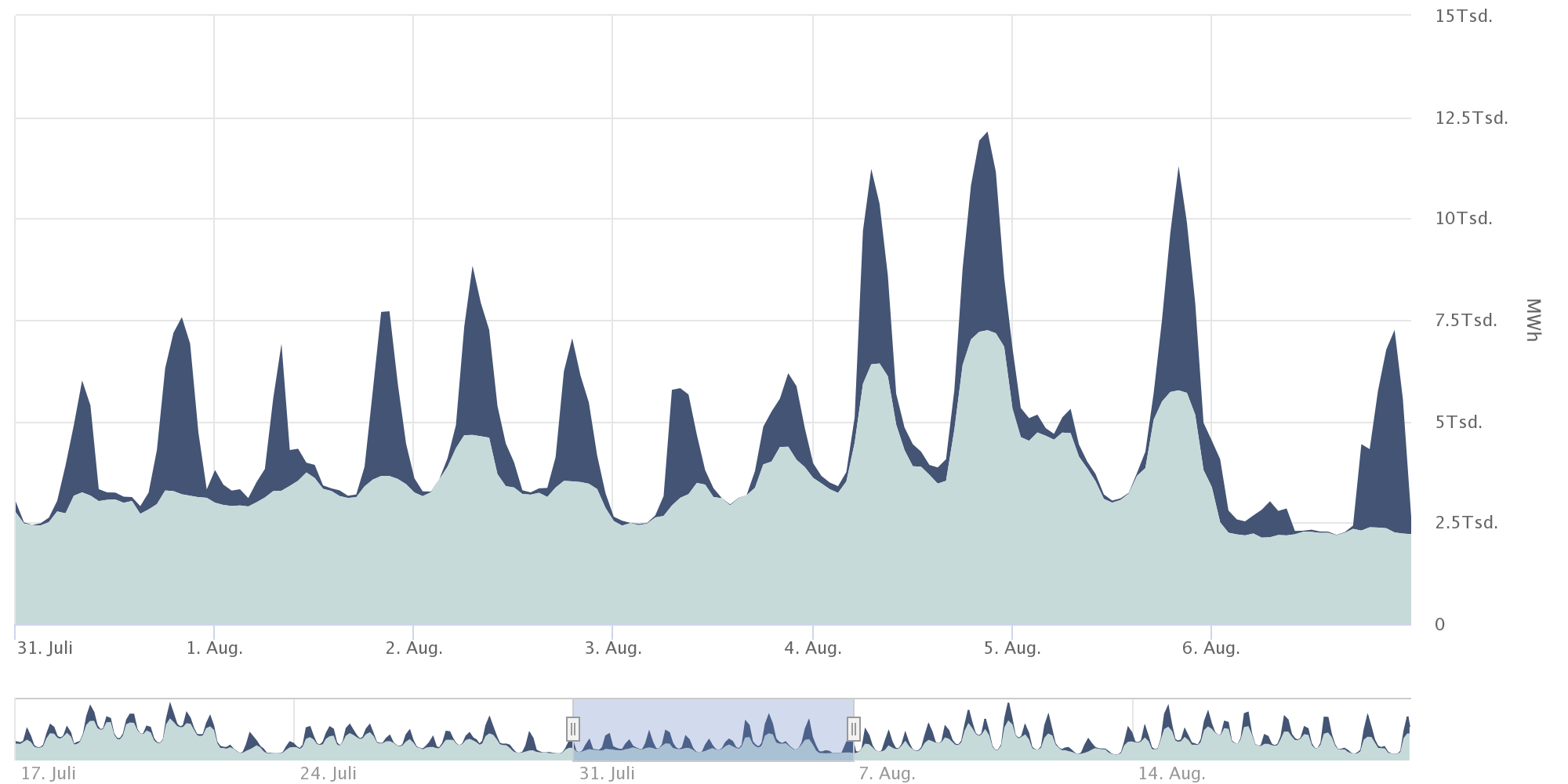 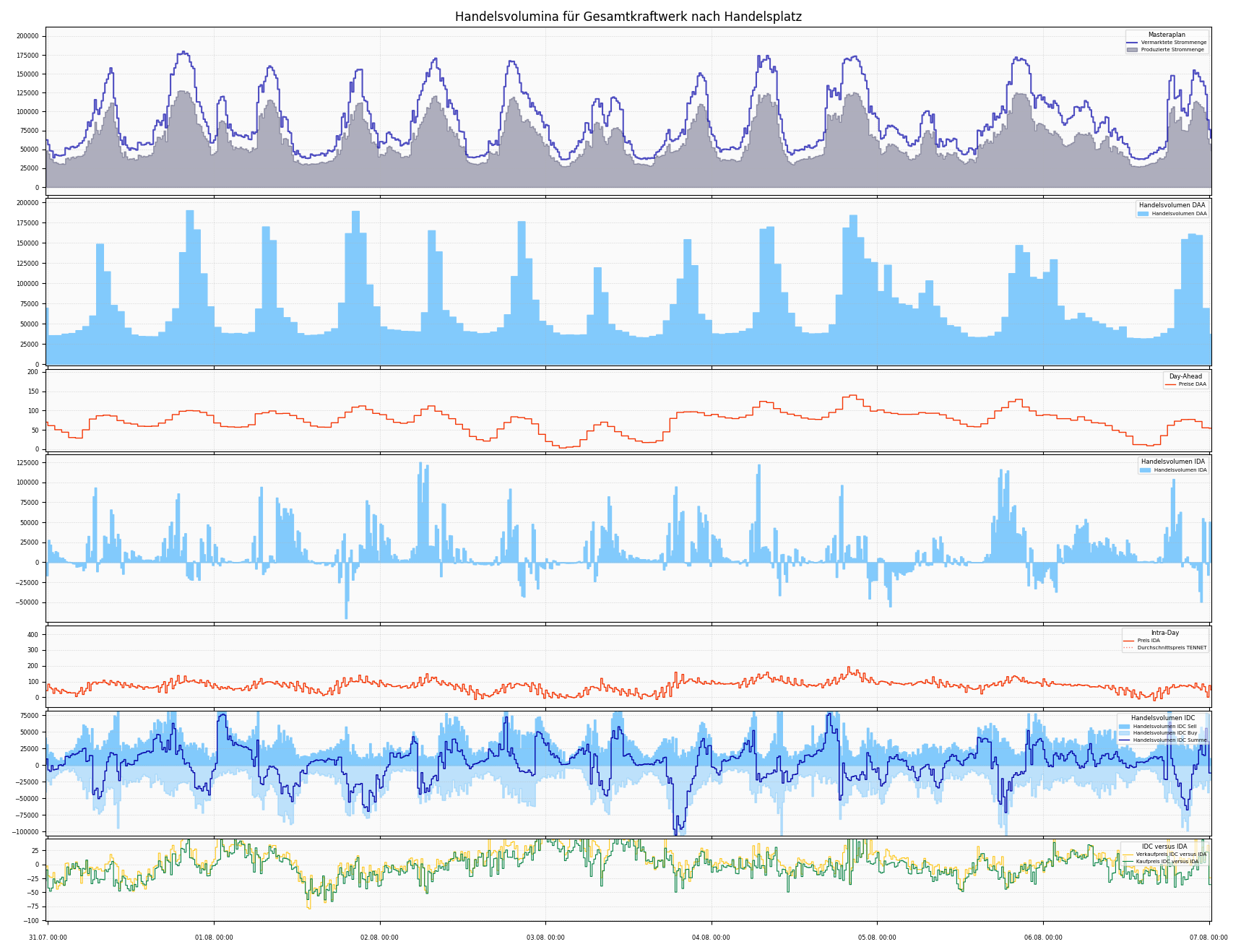 Quelle:	SKVE Speicherkraftwerk
SMARD Strommarktdatenhttps://smard.de
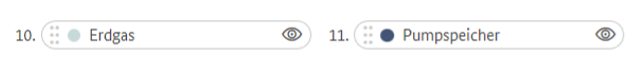 Folie 11
Die relevanten Strommärkte für Biogasanlagen: Spotmarkt für Handel, Regelleistung für Systemdienstleistungen
Strommärkte
Großhandelsmarkt
Systemdienstleistungen
Regelleistung
Börse
Over-the-Counter(OTC)
Minutenreserveleistung
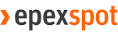 TerminmarktFuturesOptionen
Spotmarkt
Spotmarktkontinuierlicher Handel
TerminmarktForwardsOptionenstrukturierte Produkte
Sekundärregelleistung
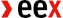 Day-Ahead-Handel1h-Auktion 
(bis 12:00 Uhr für die Stunden des folgenden Tages)
EEG 2021Jahresmittelwert
Primärregelleistung
Intra-Day-Auktion1/4h-Auktion 
(bis 15:00 Uhr für ¼ h des folgenden Tag)
Intra-Day-Handelkontinuierlich (5min vor der ¼ Stunde)
Folie 12
Strompreisentwicklung am Beispiel – 19.03.23 - 18:00 Uhr
https://www.epexspot.com/en/market-data
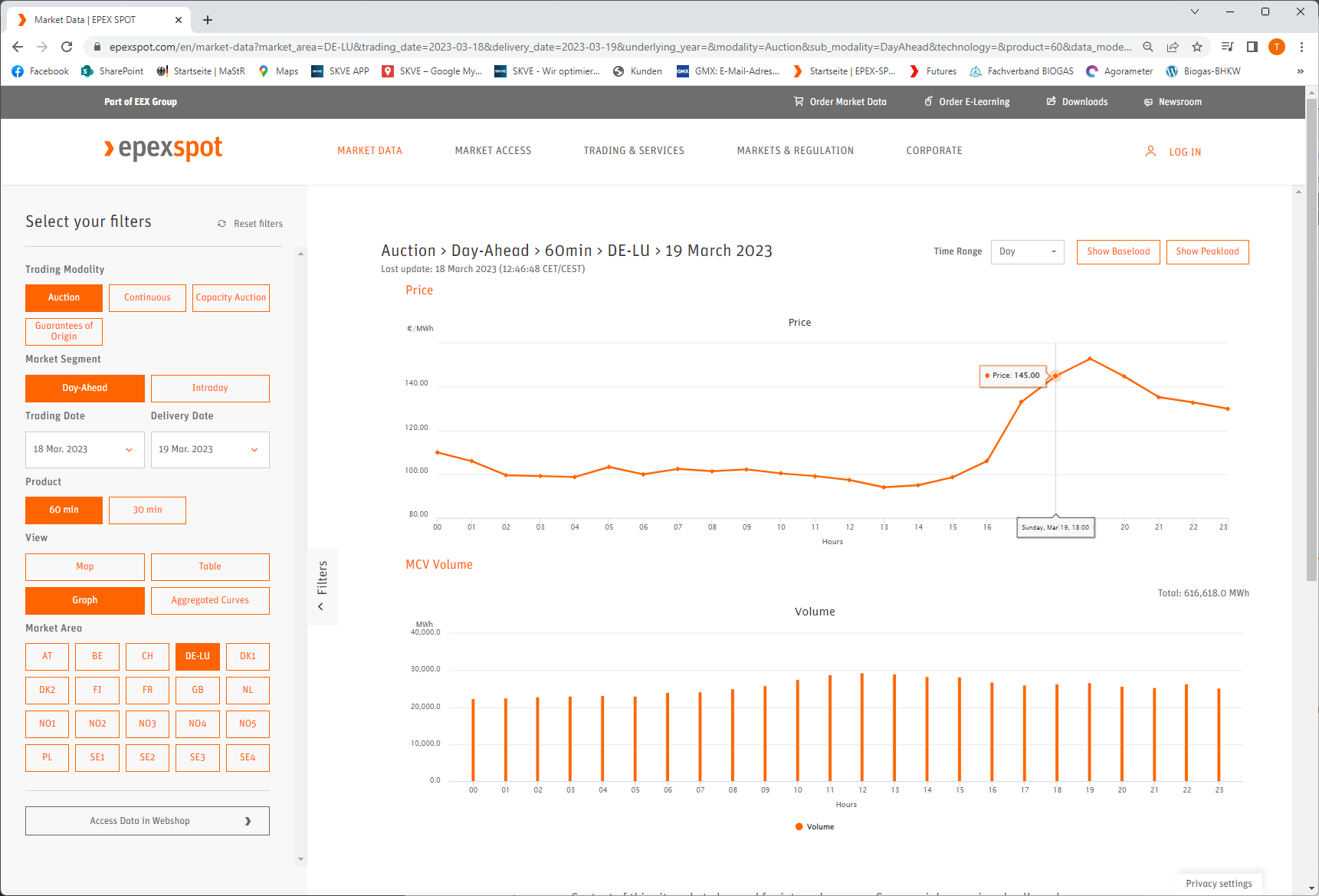 14,50ct/kWh
Folie 13
Strompreisentwicklung am Beispiel – 19.03.23 - 18:00 Uhr
https://www.epexspot.com/en/market-data
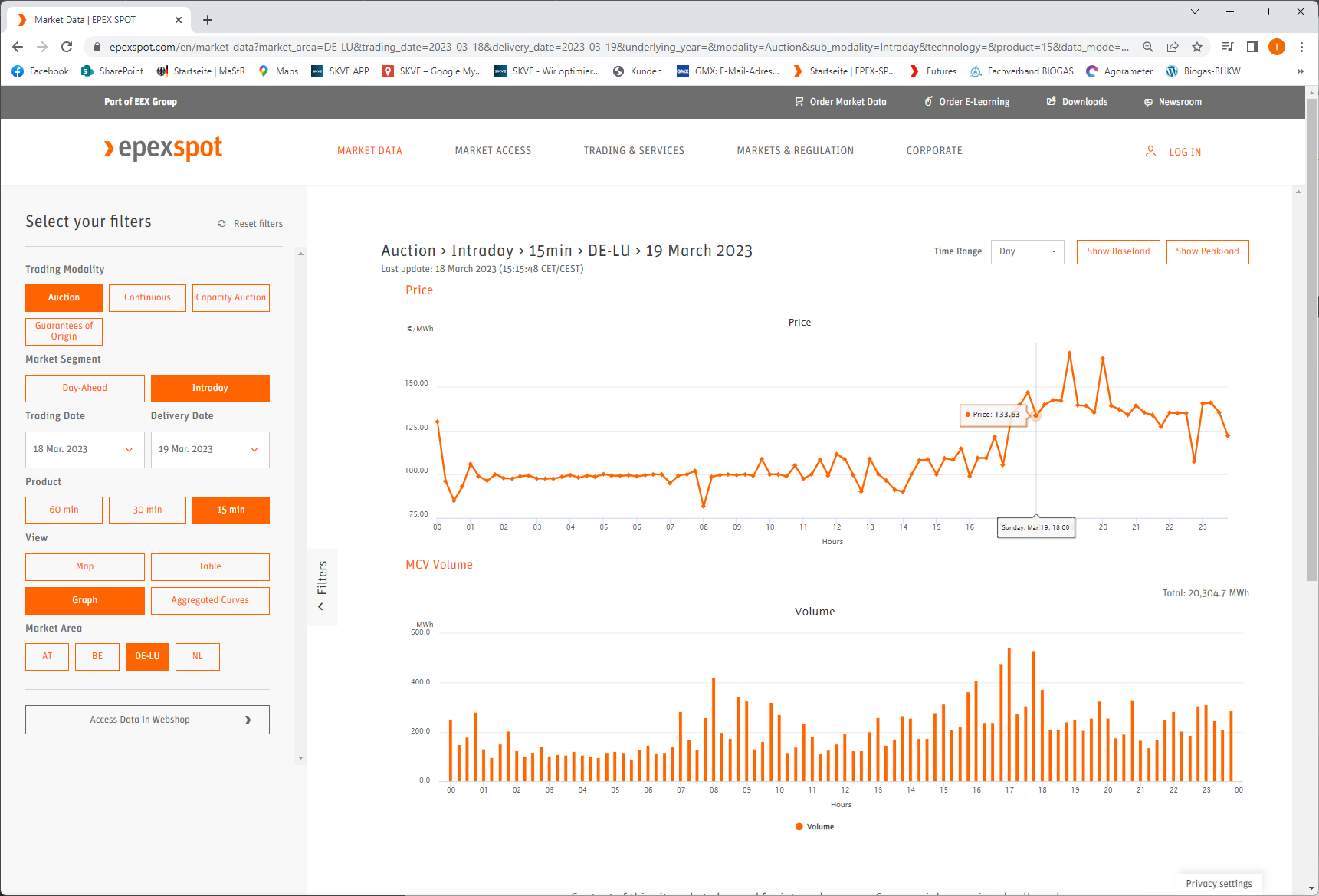 13,36ct/kWh
Folie 14
Strompreisentwicklung am Beispiel – 19.03.23 - 18:00 Uhr
https://www.epexspot.com/en/market-data
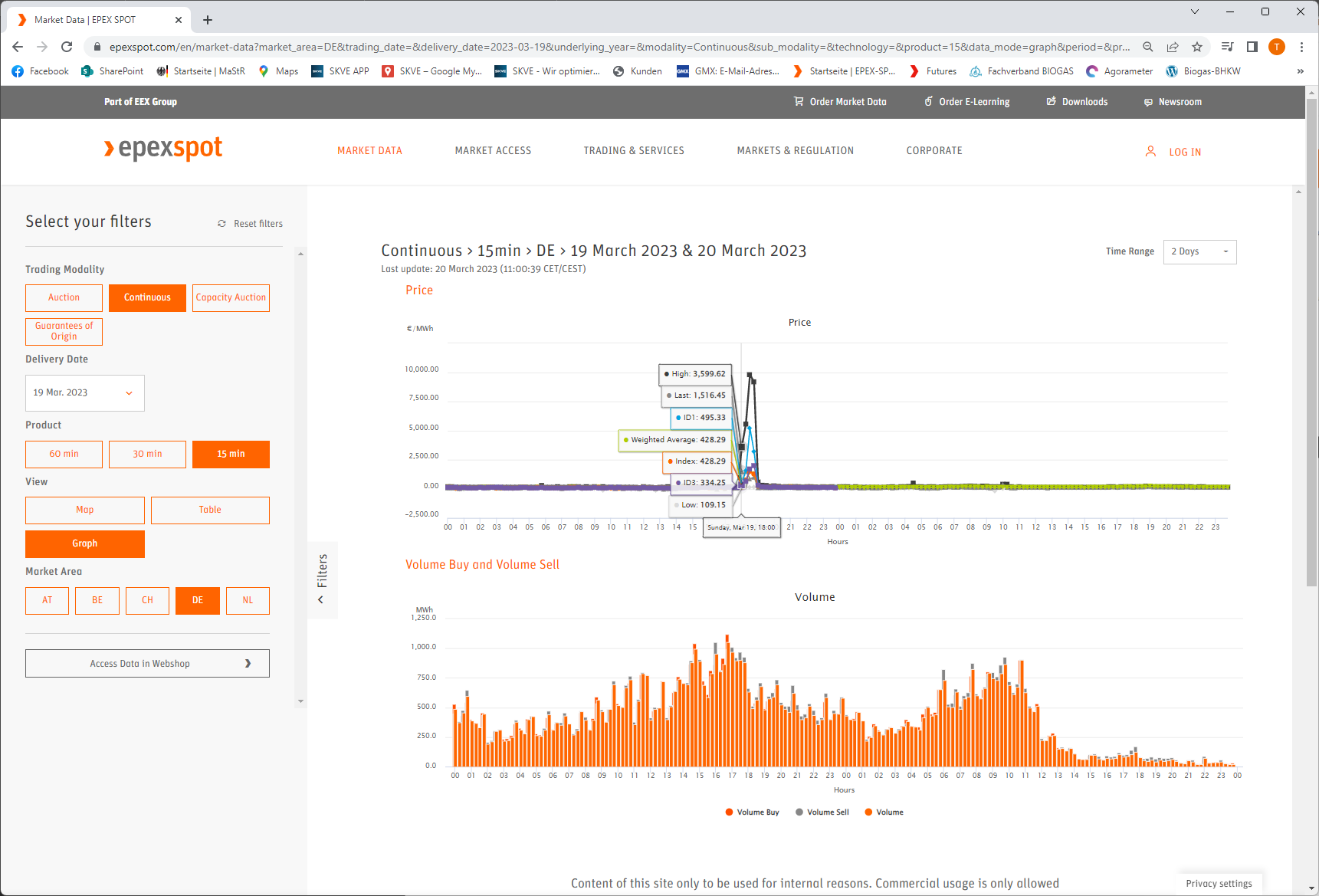 9,80 €/kWh
3,60 €/kWh
Folie 15
Strompreisentwicklung am Beispiel – 26.09.23 - 07:00 Uhr
https://www.epexspot.com/en/market-data
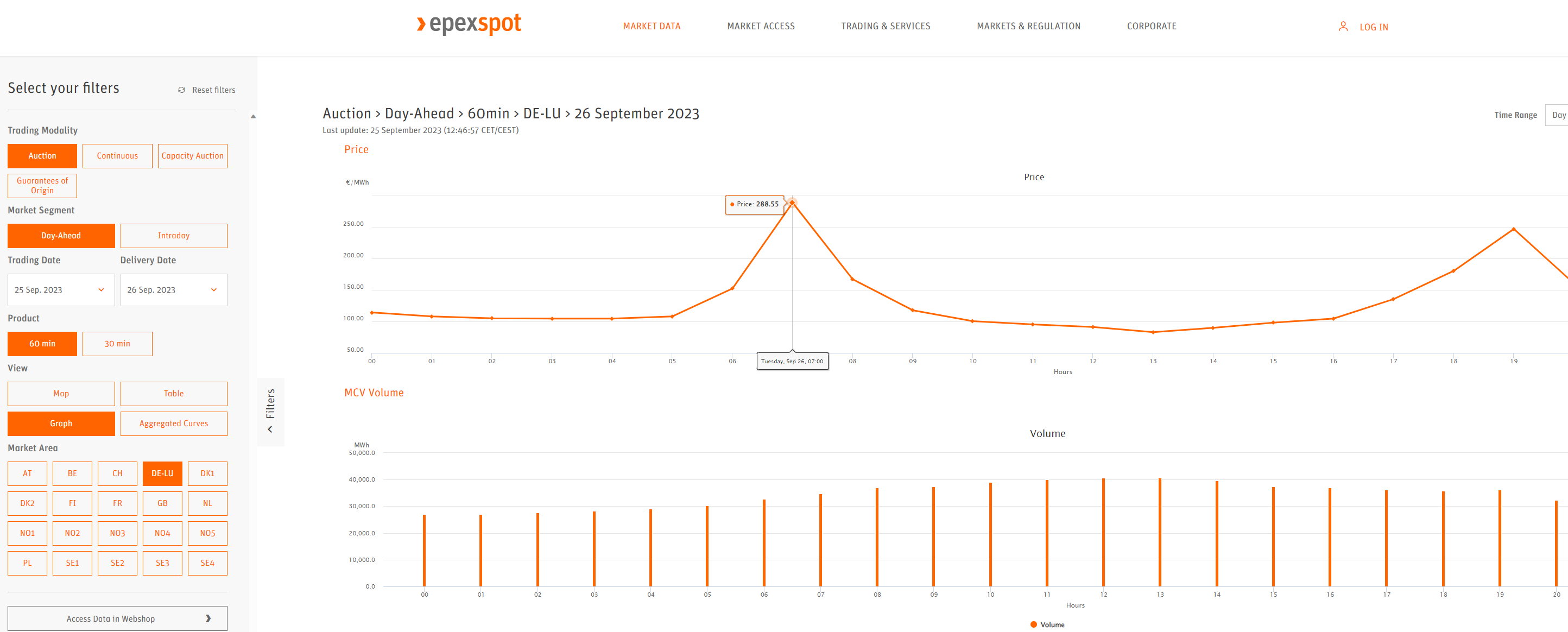 28,85 ct/kWh
Folie 16
Strompreisentwicklung am Beispiel – 26.09.23 - 07:00 Uhr
https://www.epexspot.com/en/market-data
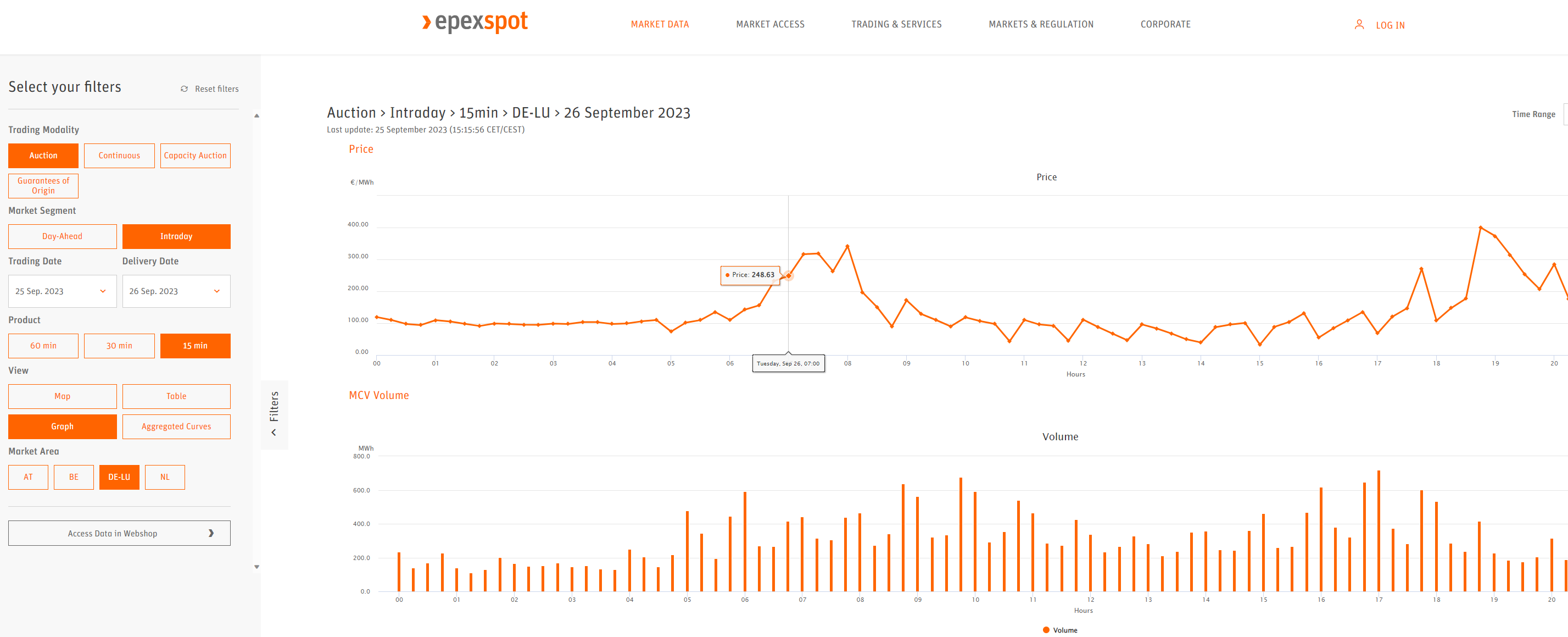 24,86 ct/kWh
Folie 17
Strompreisentwicklung am Beispiel – 26.09.23 - 07:00 Uhr
https://www.epexspot.com/en/market-data
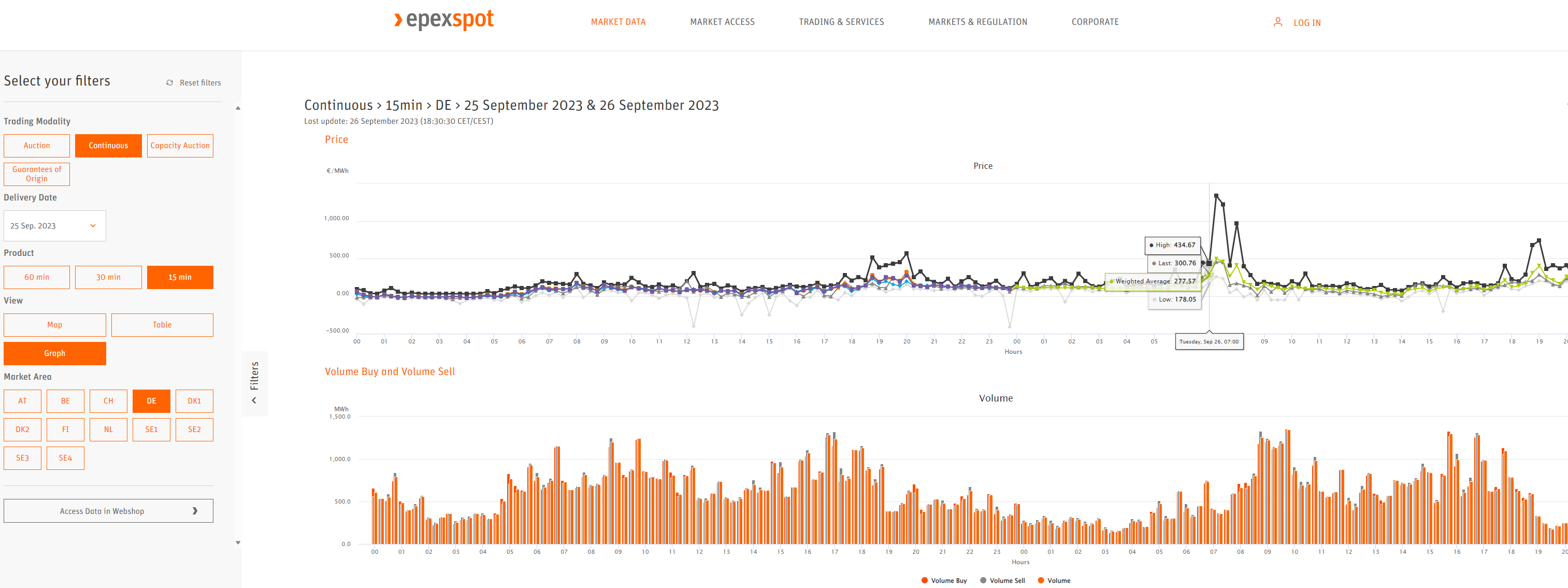 07:15 Uhr 1,34 €/kWh
07:00 Uhr
43,47ct/kWh
Folie 18
Flexibilität
Gute Fahrplanerlöse sind kein Zufall
[Speaker Notes: …sondern das Ergebnis aus Investition (konsequente Flexibilität) und guter Betriebsführung (Fütterungsmanagement, Bereitstellung)]
Fahrpläne der SKVE berücksichtigen die gesamte Biogasanlageund unterstützen im täglichen Betrieb
Verbesserung der Erträge Ausschöpfen der HBemL 
Saisonale Fahrweise
Keine BiogasverlustZusätzliche Überwachung der Speichergrenzen
Aufdecken von Fehlern
Abgleich der Einspeisung, Leitungsverluste, Eigenstrom
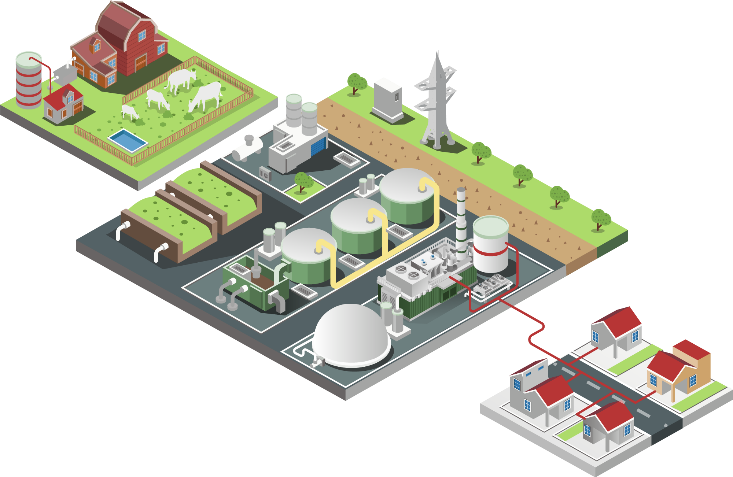 Hohe GasproduktionRuhige, biologisch optimale Fütterung
Betrieb der BHKW aus BetreibersichtElektrische & thermische Wirkungsgrade, Wartungskosten, Start-Stopp-Kosten
Vereinfachung im Betrieb
Automatische Anpassung des Fahrplans - ohne Zutun des Betreibers
Berücksichtigung der Wärmeabgabe
Überwachung der SpeicherAnpassung des Fahrplans
Kontrolle jederzeit
SKVE Kunden-App zeigt den Fahrplan und ermöglicht Wartungen und Störungspflege
Höchste Fahrplanerlöse
Optimierung des Fahrplans
ohne Kosten für Ausgleichsenergie
Folie 20
[Speaker Notes: Biogas -> Flexibilisierung = Zielvorgabe des Gesetzgeber
+ Ausrichten auf Zukunft, zeit nach dem EEG
+ Modernisierung, Redundanz, Ausschöpfen der HBemL
+ Bessere Wirkungsgrade
Prüfung der Gasproduktion/ Fütterung (anhand Gasfüllstand???)
Regelenergie od. Fahrplan
Dauerläufer vs. Fahrplan (Wärme oder Ertrag)
Zentrale Frage: Wie wann welches BHKW (Wirkungsgrade), welche Fütterung, welcher Speicherstand]
Beispiele für Erlöse einzelner Anlagen
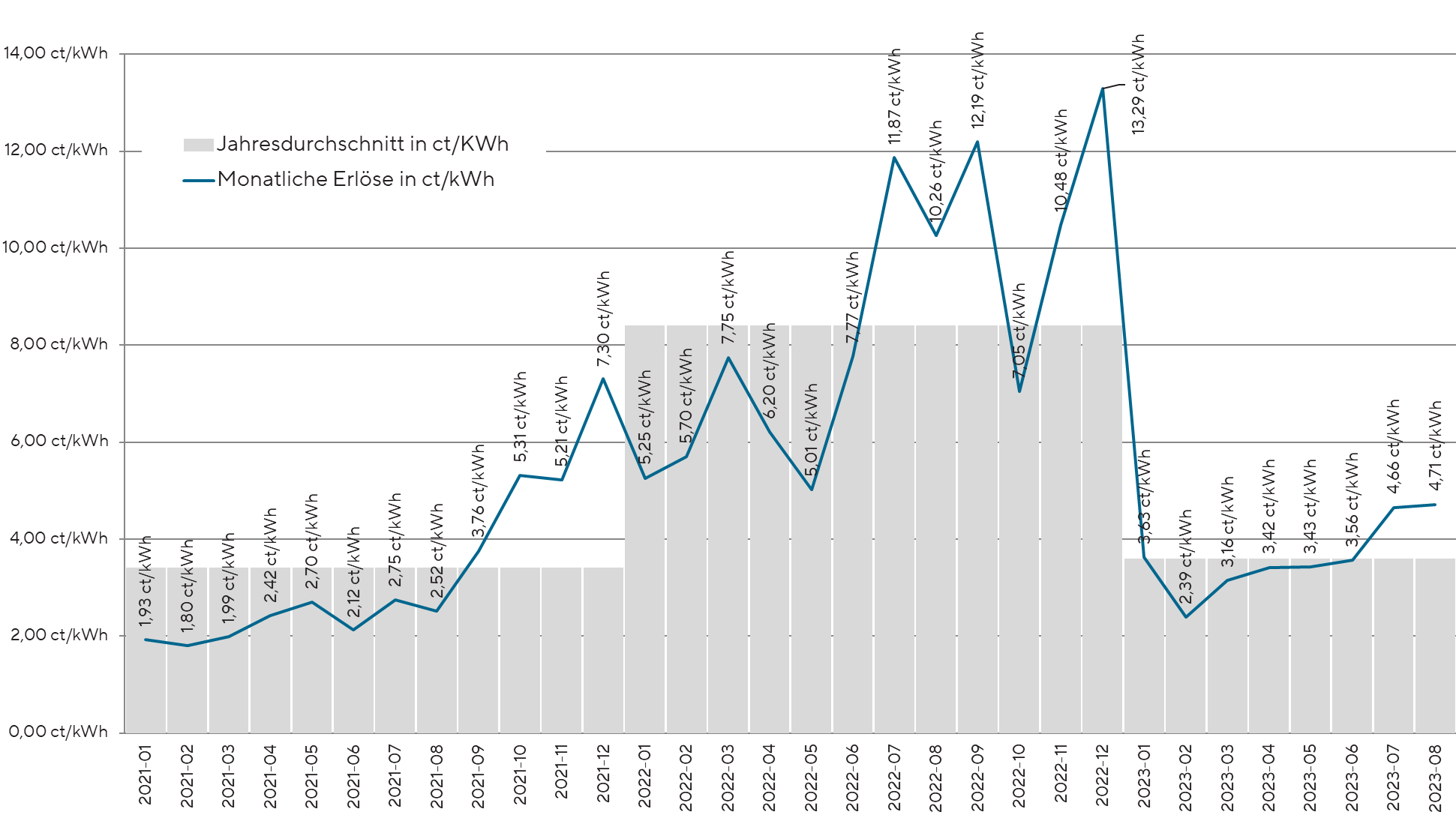 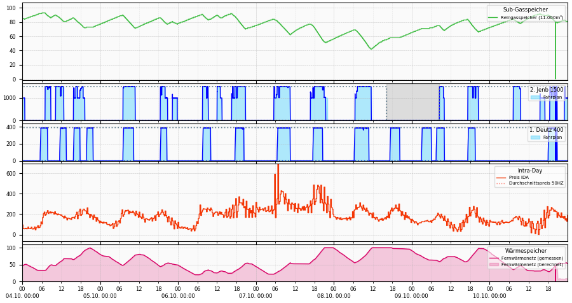 Bemessungsleistung	400 kW
Installierte Leistung	1.900 kW
Speicherdauer	48 Stunden
Wärmespeicher	20 Stunden
Folie 21
[Speaker Notes: Stadtwerke Grevesmühlen 2
4,75 fach]
Beispiele für Erlöse einzelner Anlagen
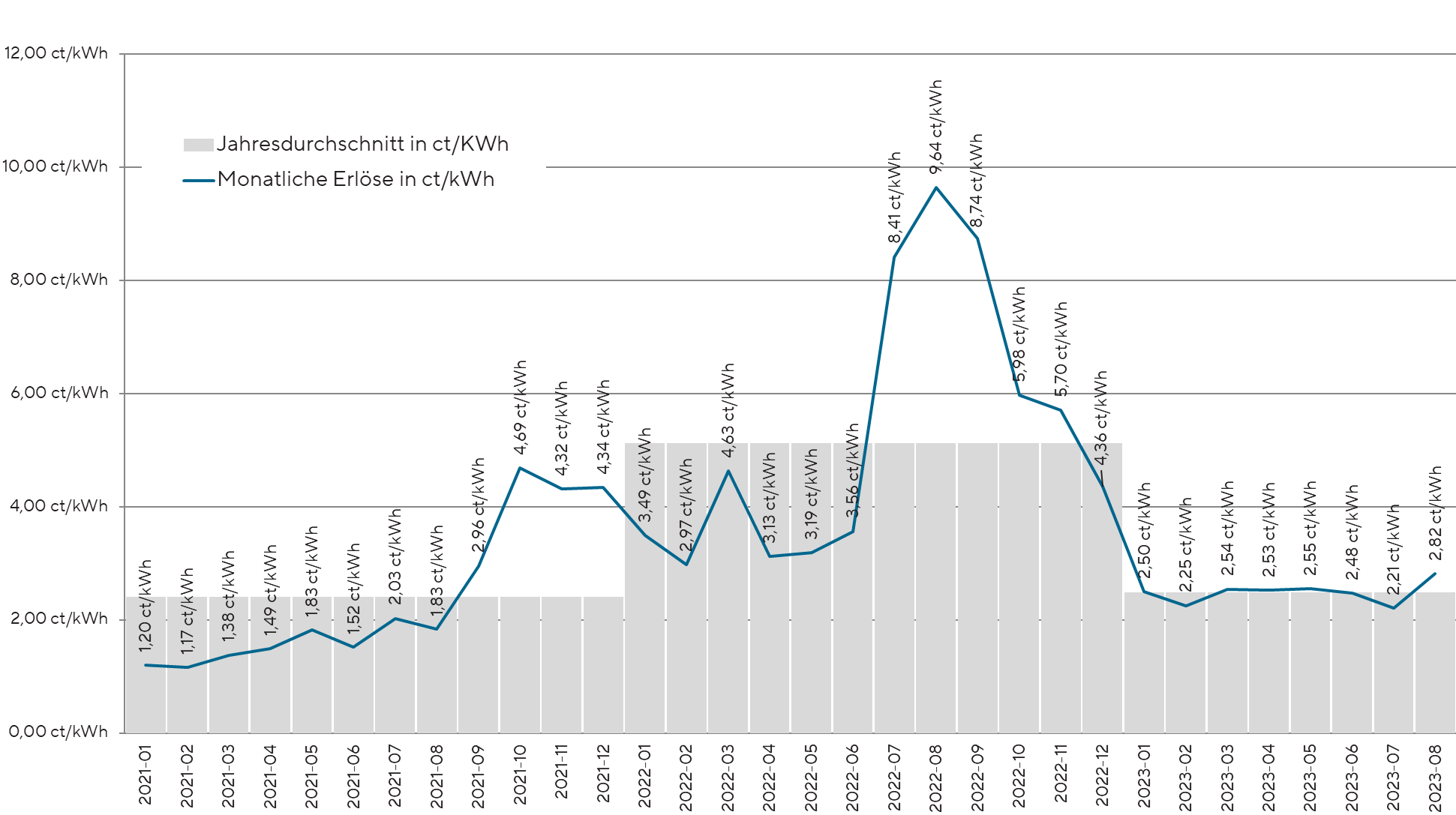 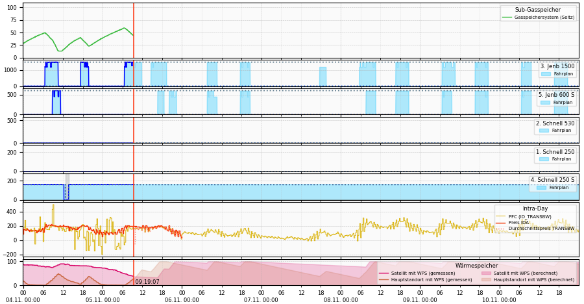 Bemessungsleistung	500 kW + 200 kW
Installierte Leistung	1.500 kW + 600 kW
Speicherdauer	36 Stunden
Wärmespeicher	2x20 Stunden
Folie 22
[Speaker Notes: Benne]
Beispiele für Erlöse einzelner Anlagen
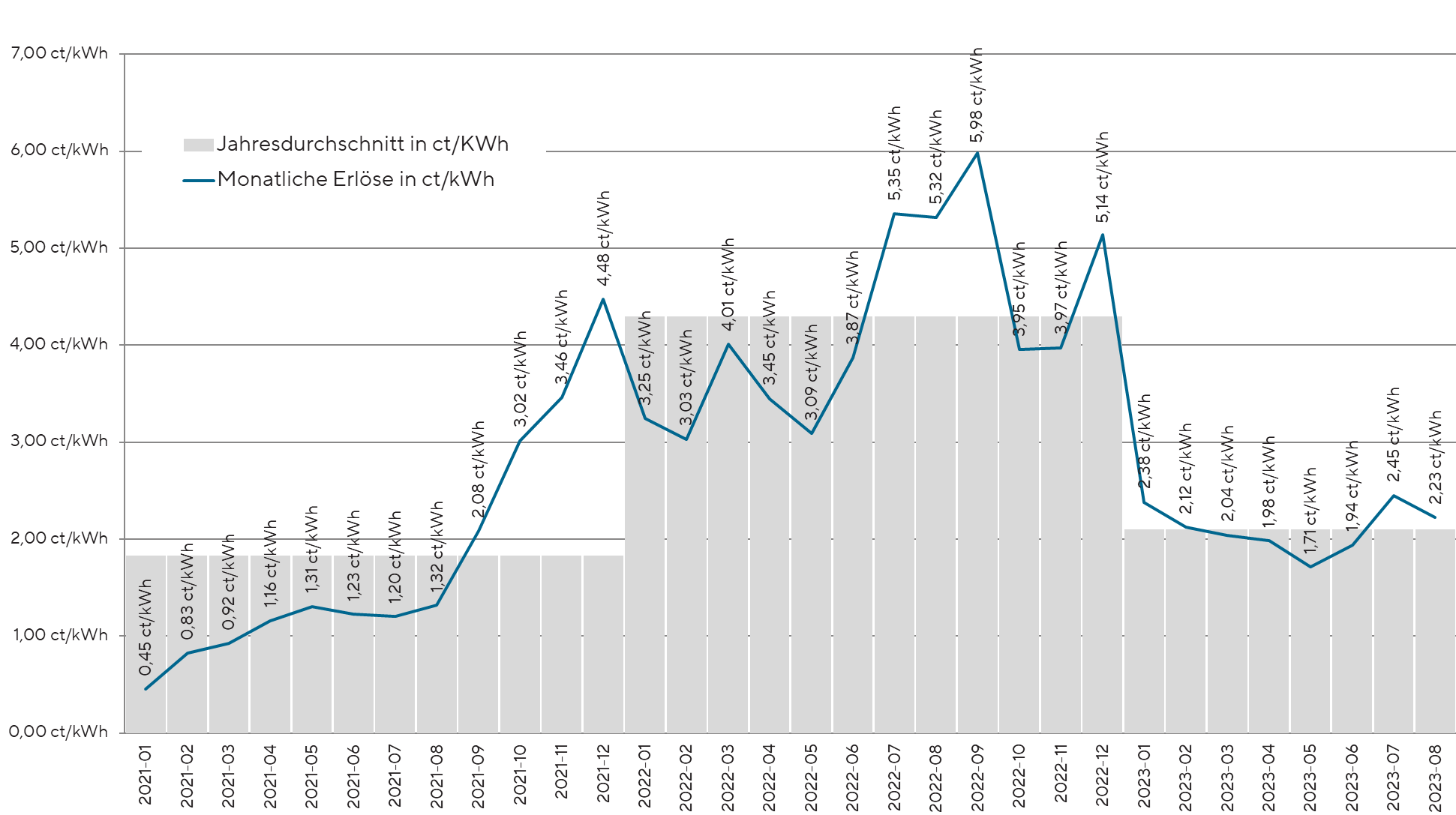 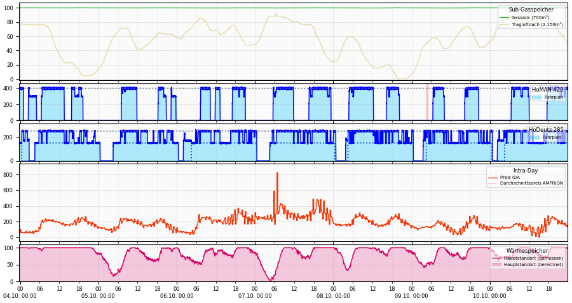 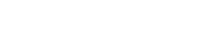 Bemessungsleistung	300 kW
Installierte Leistung	650 kW
Speicherdauer	20 Stunden
Wärmespeicher	3-5 Stunden
Folie 23
[Speaker Notes: Kleine Anlagen etwas über doppelt bebaut, schwierige WärmeversorgungFischer Annahof]
Beispiele für Erlöse einzelner Anlagen
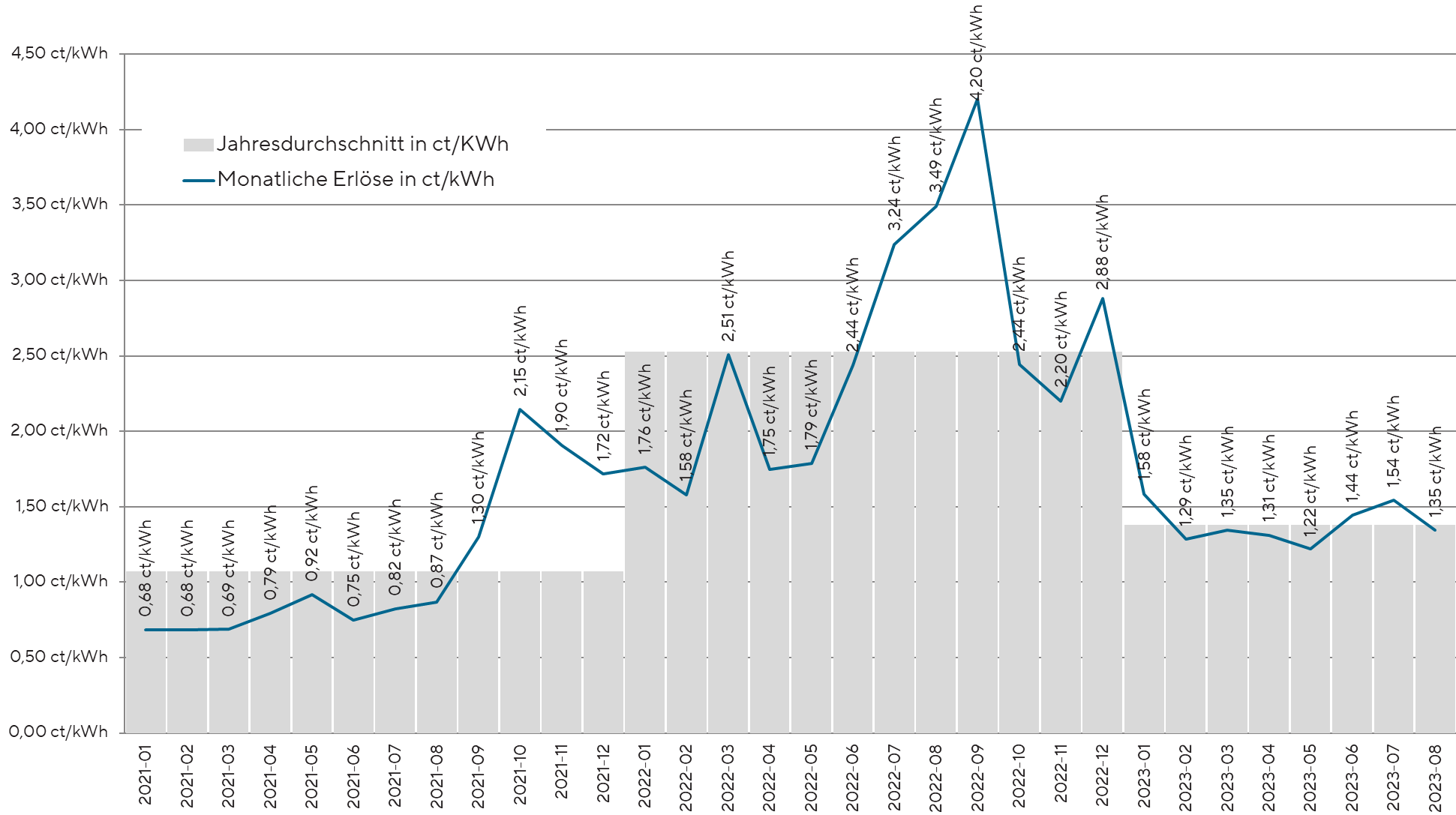 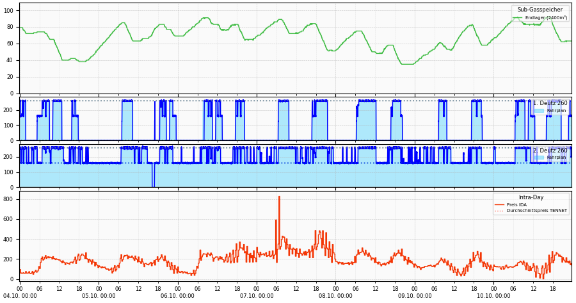 Bemessungsleistung	250 kW
Installierte Leistung	520 kW
Speicherdauer	10/24 Stunden
Dauerläufer	160 kW (kein Wärmepufferspeicher)
Folie 24
[Speaker Notes: Kleine Anlage, 2 BHKW, davon ein Dauerläufer
Dehling]
Zusatzerlöse bei vollautomatischen Fahrplanbetriebnach Speichervolumen (Ausschaltdauer) und Bebauungsfaktor
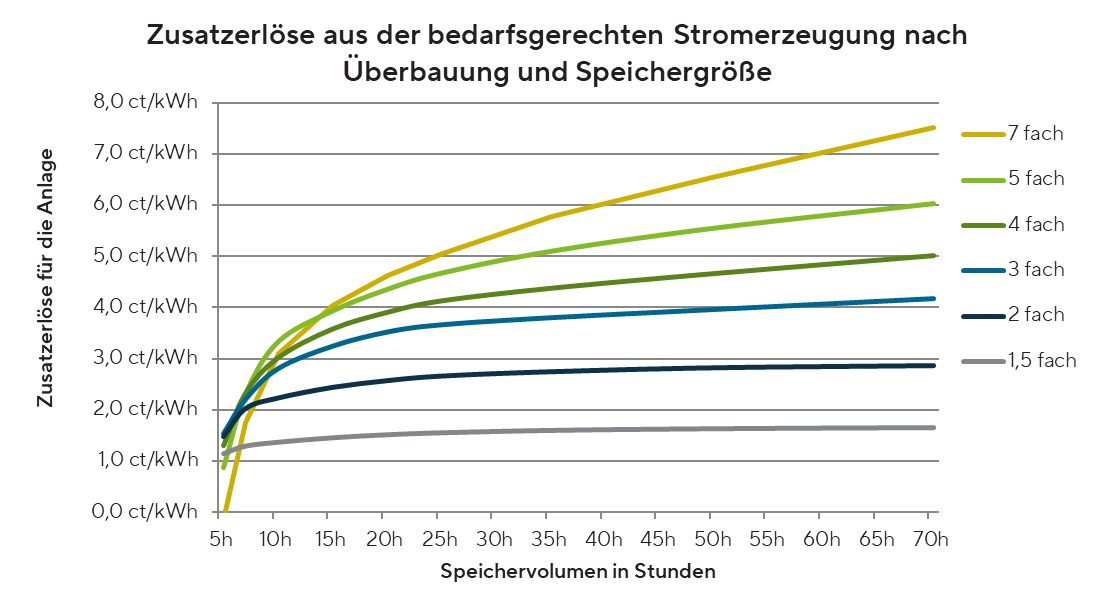 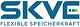 Mittelwert Januar 2021  bis August 2023
Speichervolumen:	mess- und nutzbares Biogas- (und Wärme-)volumen in Stunden Ausschaltzeit
Bebauungsfaktor:	installierte Leistung / Bemessungsleistung
Nicht berücksichtigt:	Wirkungsgradunterschiede und BHKW-Verfügbarkeit
Zusatzerlöse:	reine Fahrplanerlöse, enthält keine Erlöse aus der Marktprämie
Verrechnung:	Anteile des Direktvermarkters und SKVE bereits abgezogen
Folie 25
SKVE Speicherkraftwerk  -  App
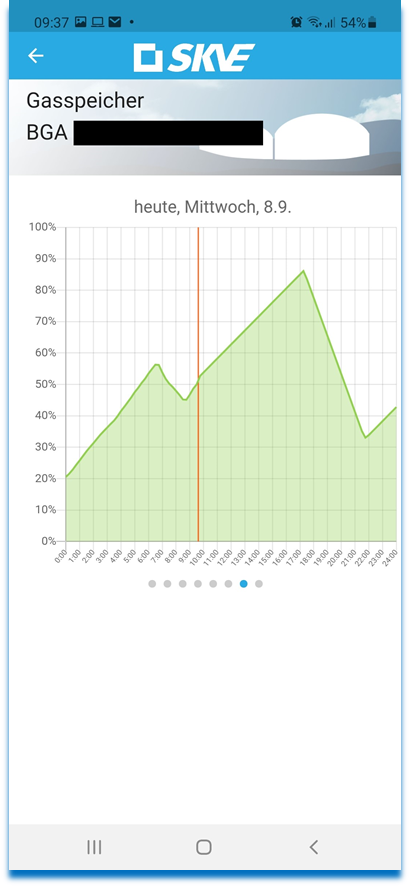 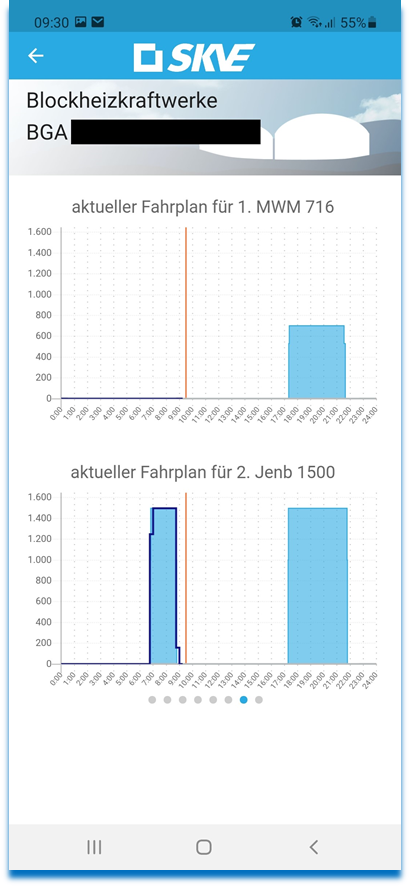 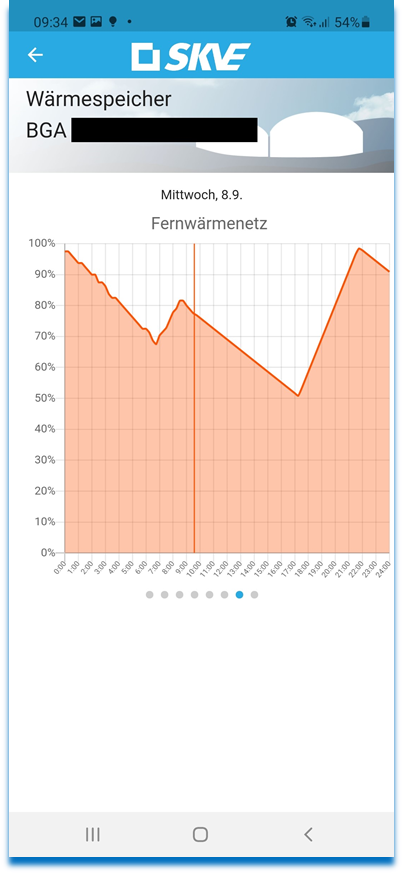 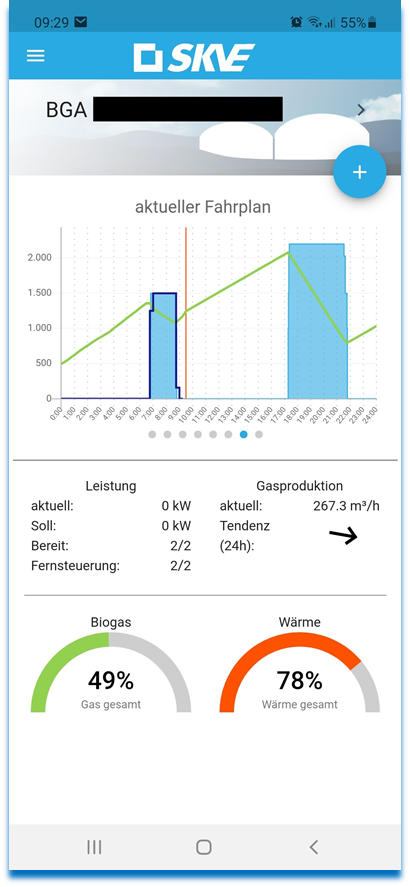 SKVE Speicherkraftwerk  -  App
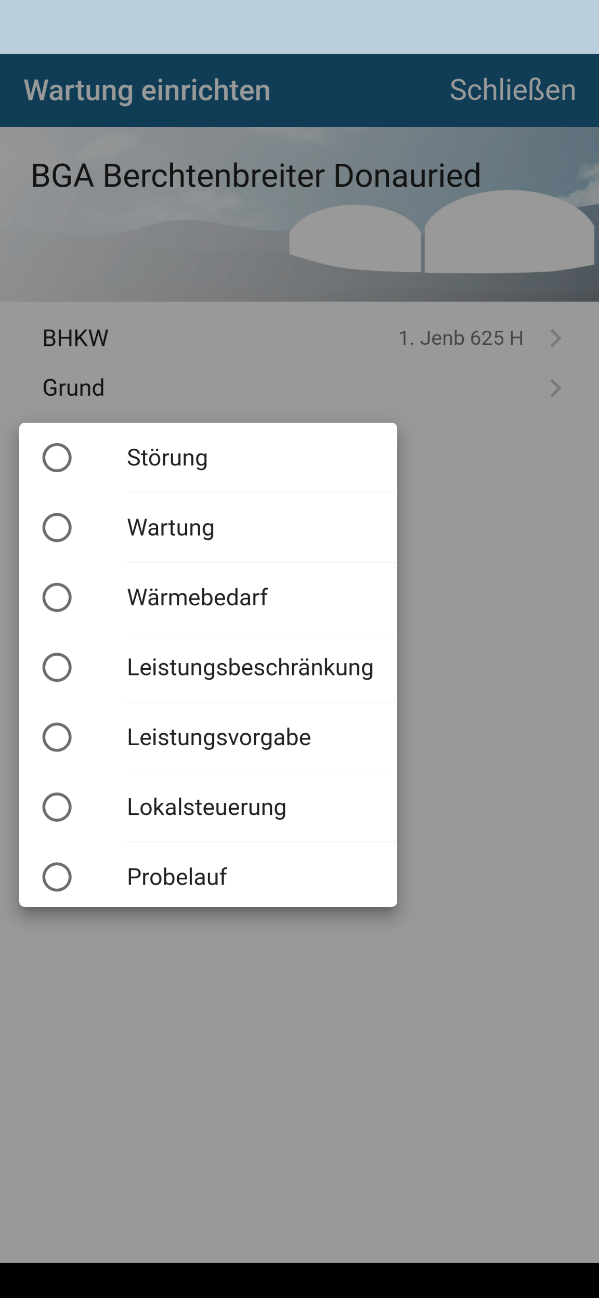 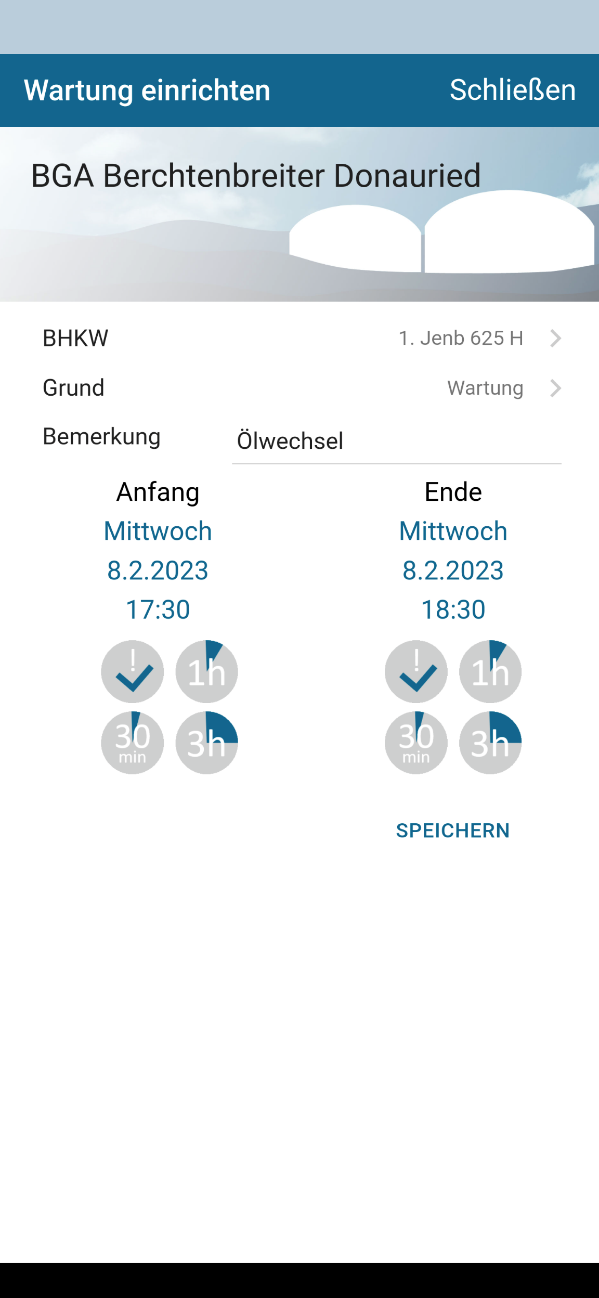 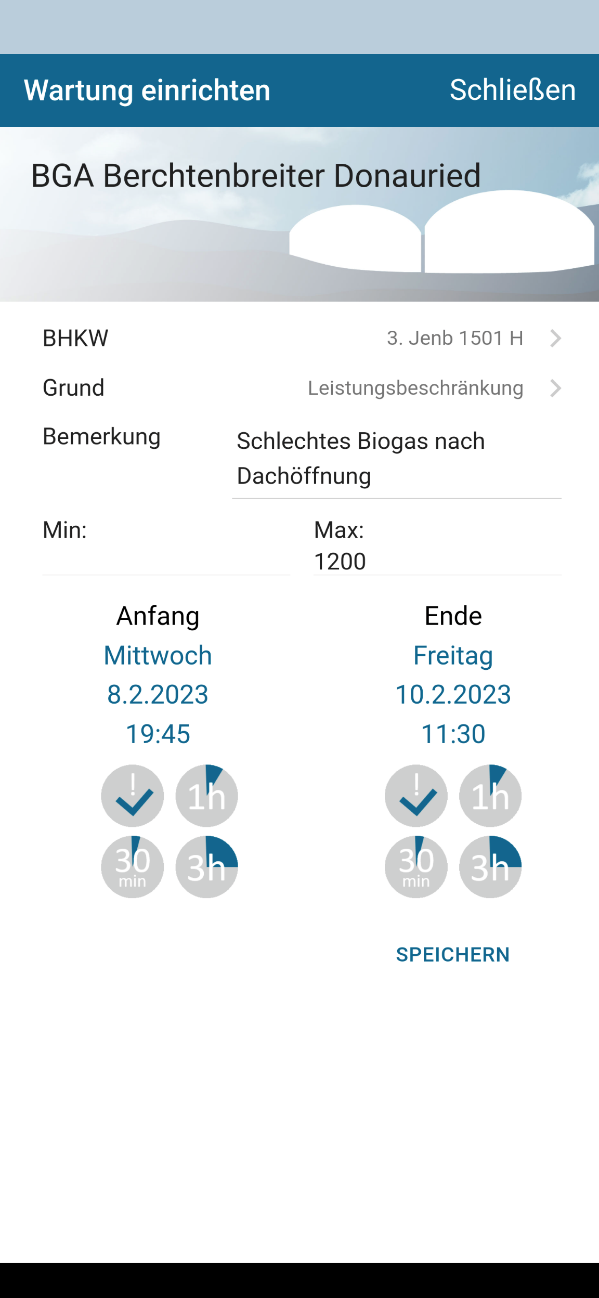 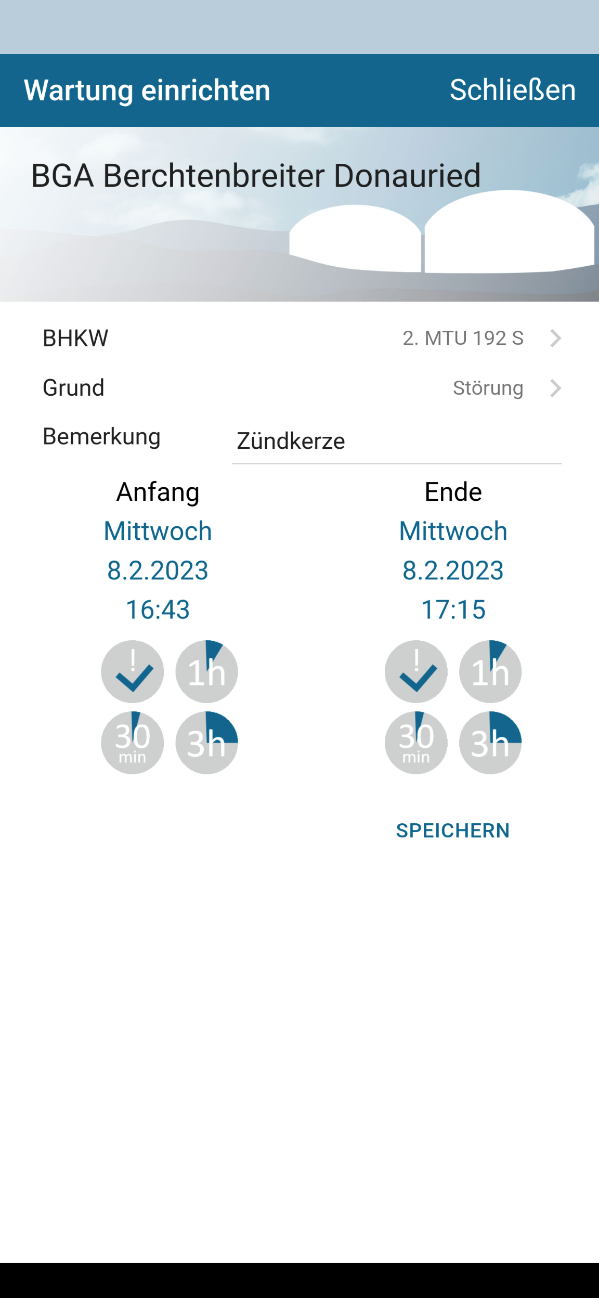 Wartungen > 30 min
Einfluss auf den Fahrplan  aber bitte behutsam
Die voraussichtliche Dauer
Wie kann es weitergehen?
Folie 28
Flexzuschlag bringt neue Logik
Wer für die 2. Förderperiode in die Biogasanlage investiert, sollte sich fragen:
Wird am Standort die gesamte Wärme verwertet?
Gibt es in 10 km Umkreis Orte, Quartiere, Gewerbe, die regenerative Wärme benötigen?
Wenn ja:       kommunale Wärmeplanung anregen! Ist eine Wärmeverwertung möglich?
Wenn ja:       Findet sich ein Grundstück für ein Speicherkraftwerk?

Wenn ja:       Neuen Satelliten planen, an der Ausschreibung teilnehmen
Ein neuer Standort (Satellit oder Biogasanlage)      hat 20 Jahre Förderanspruch
Neu: Höchstgebotspreis + 10 %
Flexibilitätszuschlag = 65 €/kW * 20 Jahre = 1,3  Mio. €/MW (abz. Diskontierung)
Untergrenze des Betriebs ist min. 1.000 Stunden/Jahr mit 85 % Leistung
Bei 500 kW – 4 MW Leistung = 5,2 Mio. € Flexzuschlag, bankfähig (abz. Diskontierung)
Alle weiteren Nutzen kommen obendrauf:  Spotmarkt-Zusatzerlöse, längere Lebensdauer, geringere Wartungskosten je kWh, höherer Wirkungsgrad
Flexibilitätsprämie + Flex-Zuschlag (2. Förderperiode) konnten das finanzieren, aber es gibt kaum mehr Anlagen für die Flex-Prämie
Zubau Flex-BHKW
Maximale Flexprämie
Minimale Betriebszeit
Gasspeicher für Reingas, 12 - 60 Stunden Ruhereichweiteoptional: dynamische Fütterung
Grosswärmepuffer:
BHKW-Warmhaltung, Redundanz + ReserveWeitere Wärmequellen
Wärme:
NahwärmenetzAufwertung durch BEHG
Gärprodukte
Fermenter
BHKW
Flex-BHKW
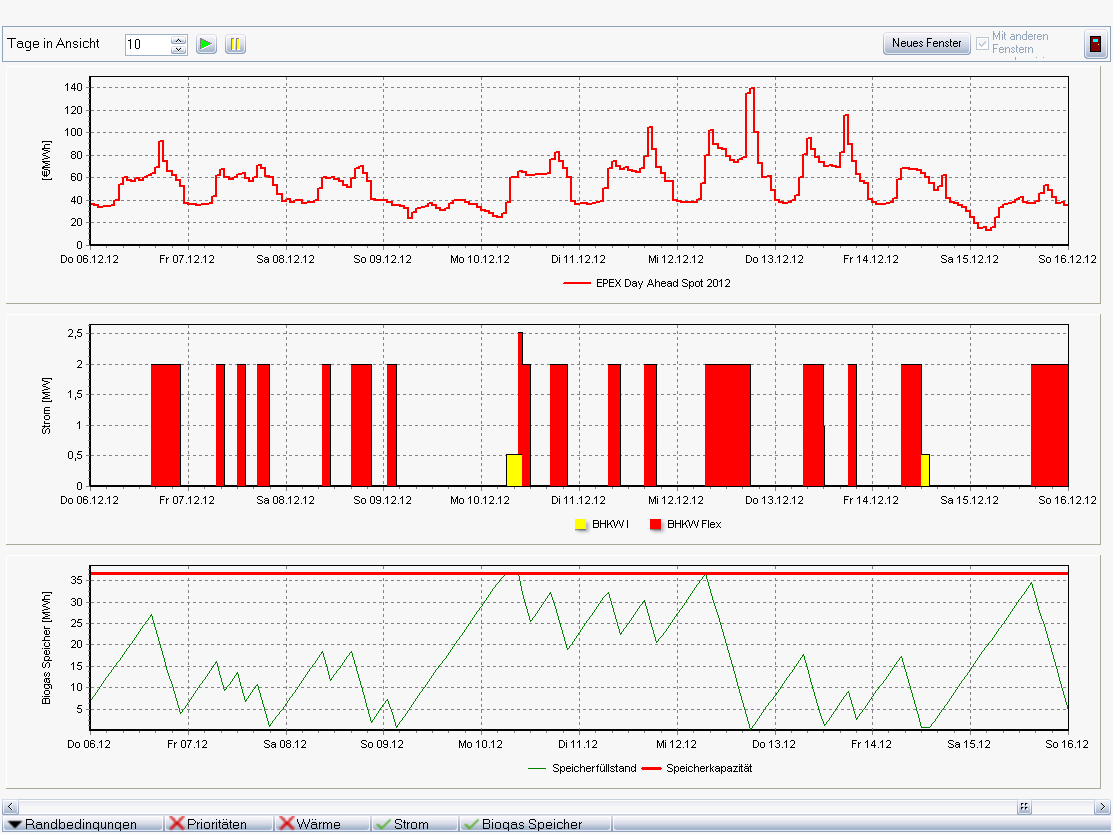 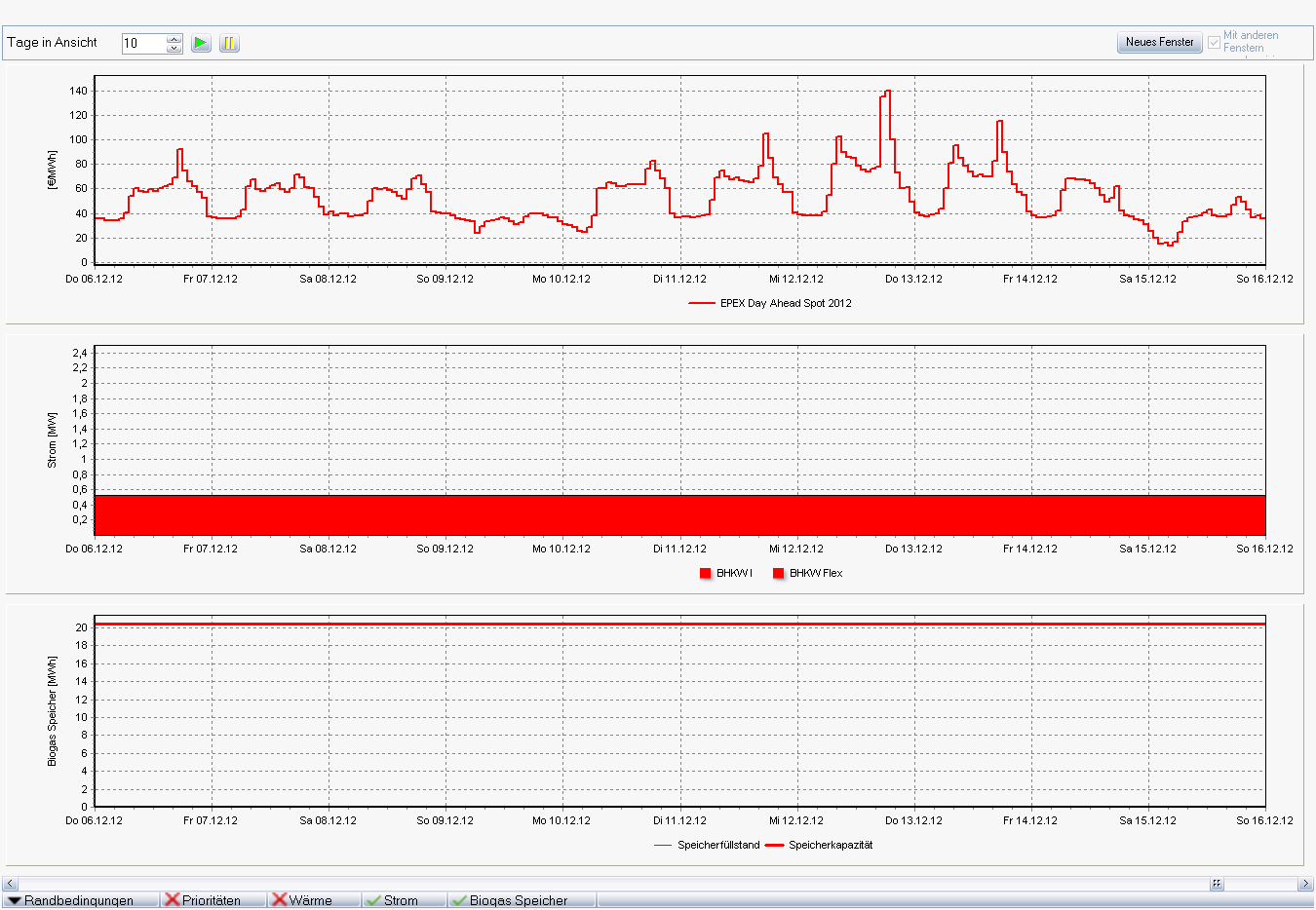 Reingas- speicher
Stromeinspeisung
nach EPEX-Spotmarkt (Day Ahead)
Nach kurzfristigem Intra Day
Grafik: Flexperten
neu durch das EEG 2021: Flexibilisierung durch neuen „Satellit“ an der Wärmenutzung Radius für Wärmeverwertung wächst von 2 auf über 10 km Entfernung
Gasspeicher am Ort der Biogasanlage + Grüngasleitung
Bestands-BHKW
für Fermenterwärme
geht in die 2. VP
Flex-BHKW als Neuanlage in der Ausschreibung (20 a), Gas aus Bestands-BGA
Wärmenetz am neuen Standort mit Großwärmepuffer
Gärprodukte
Fermenter
BHKW
BHKW
Flex-BHKW
Grüngasleitung (verlustfrei) ermöglicht neuen Standort mit Wärmenutzung
Reingas- speicher
Stromeinspeisung
Beide Standorte hochflexibel 
nach Strompreisen optimiert
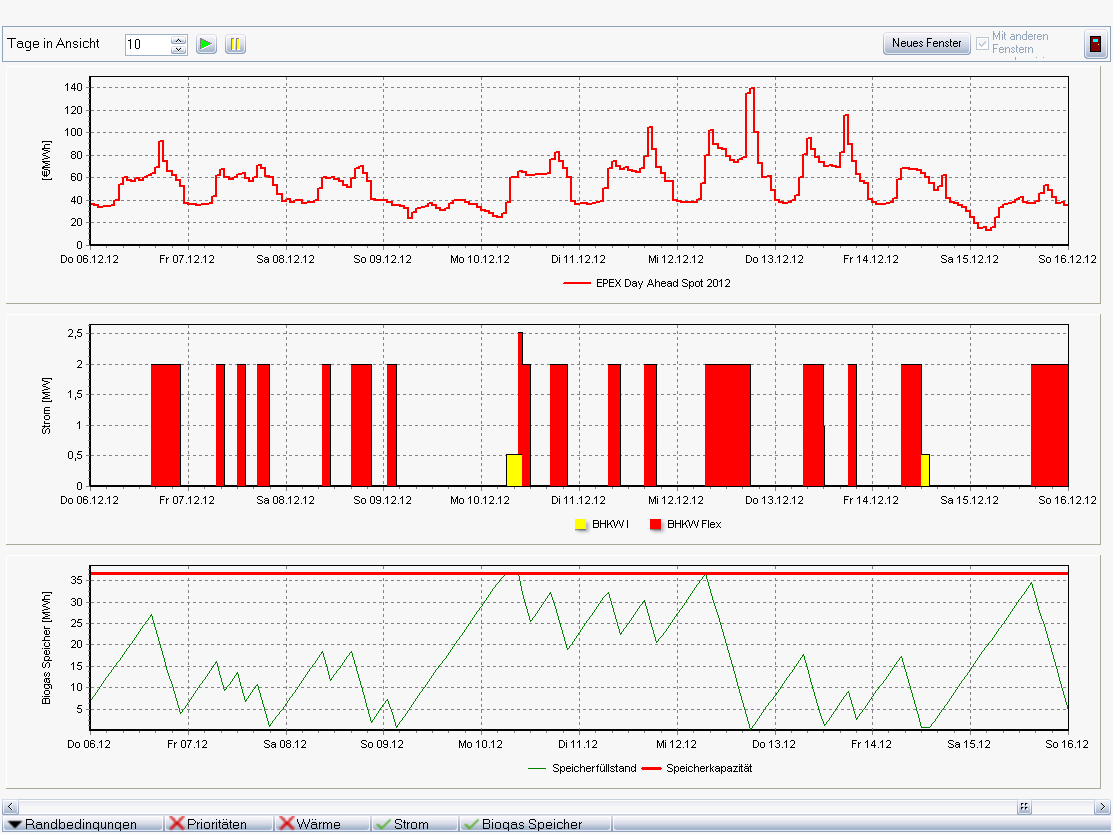 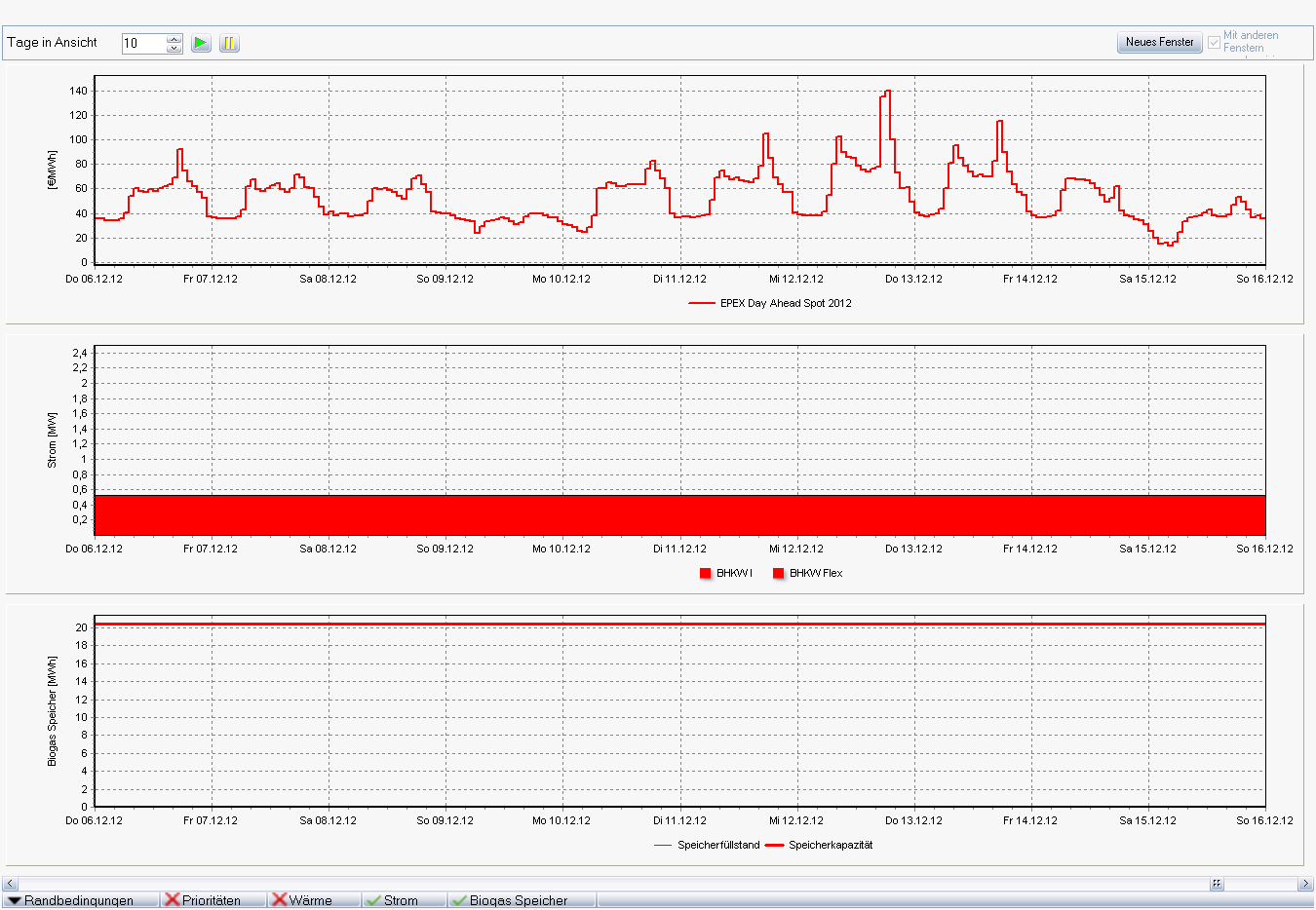 Option 3 plus: Speicherkraftwerk integriert PtG und Methanisierung
Grosswärmepuffer:
Nimmt Abwärme des Elektrolyseurs auf
Fermenter: Wasserstoff + CO2 werden bakteriell methanisiert
Gasspeicher speichert für Rückverstromung oder Methaneinspeisung
Wärmenetz: nutzt alle lokalen Quellen
Gärprodukte
Fermenter
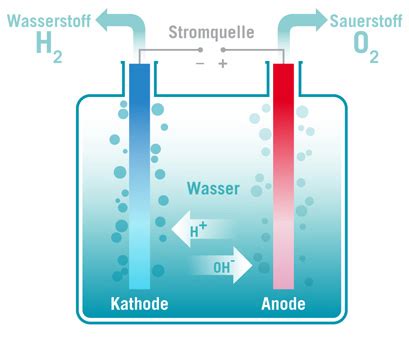 Strommangel
Einspeisung aus BHKW
BHKW
Flex-BHKW
Reingas- speicher
Elektrolyseur erzeugt aus Strom-Übermengen Wärme und Wasserstoff
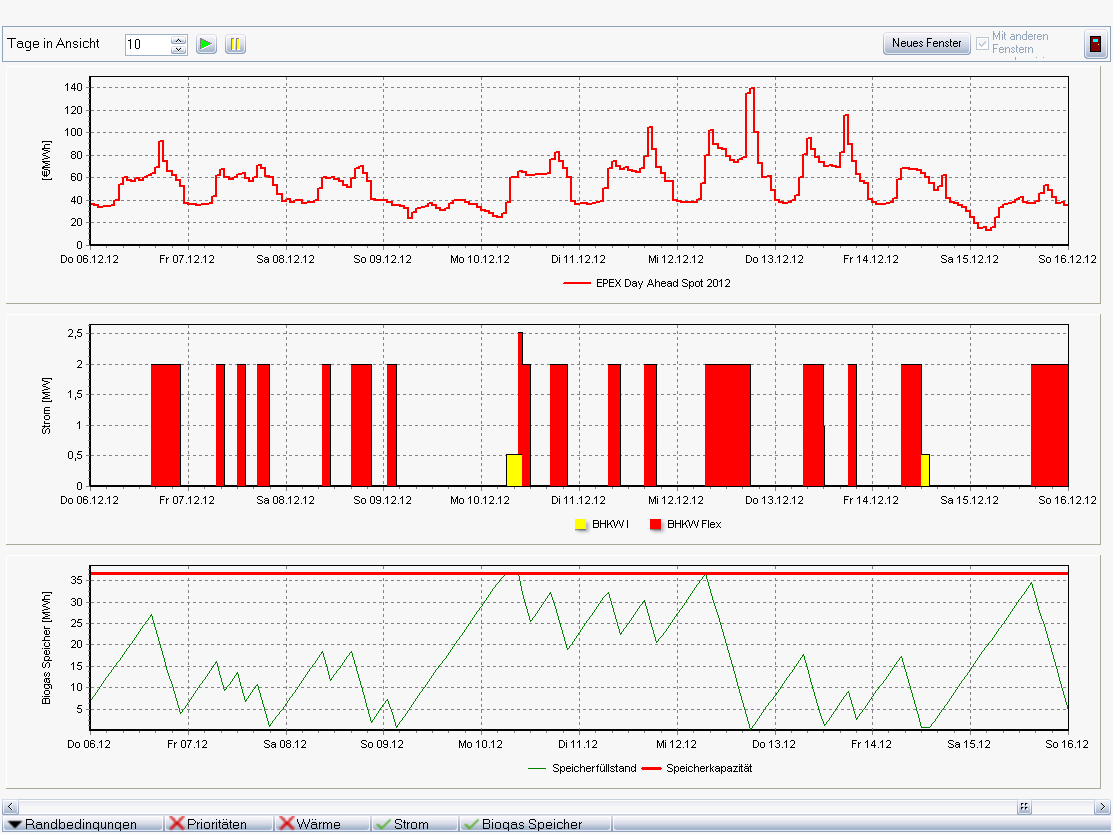 Stromüberschuss:
Strombezug aus dem Netz oder aus EE-Anlage
Grafik: Flexperten, Energiepark Mainz
Kleiner Ausblick bei der SKVE
Folie 33
Der nächste Impuls: Bedarfsgerechte Fütterung
Mittel- und langfristig
Saisonale Fütterung mit rollierender Jahresplanung
Trendbeobachtung und Verschiebung zwischen den Wochen und Monaten
Kurzfristig
Anpassung des Wochenrhythmus (Sonn- und Feiertage weniger, Arbeitstage mehr Fütterung)
Tägliche Anpassung der Fütterungsmenge
Noch exaktere, untertägige Planung bei „schnelleren“ Substraten
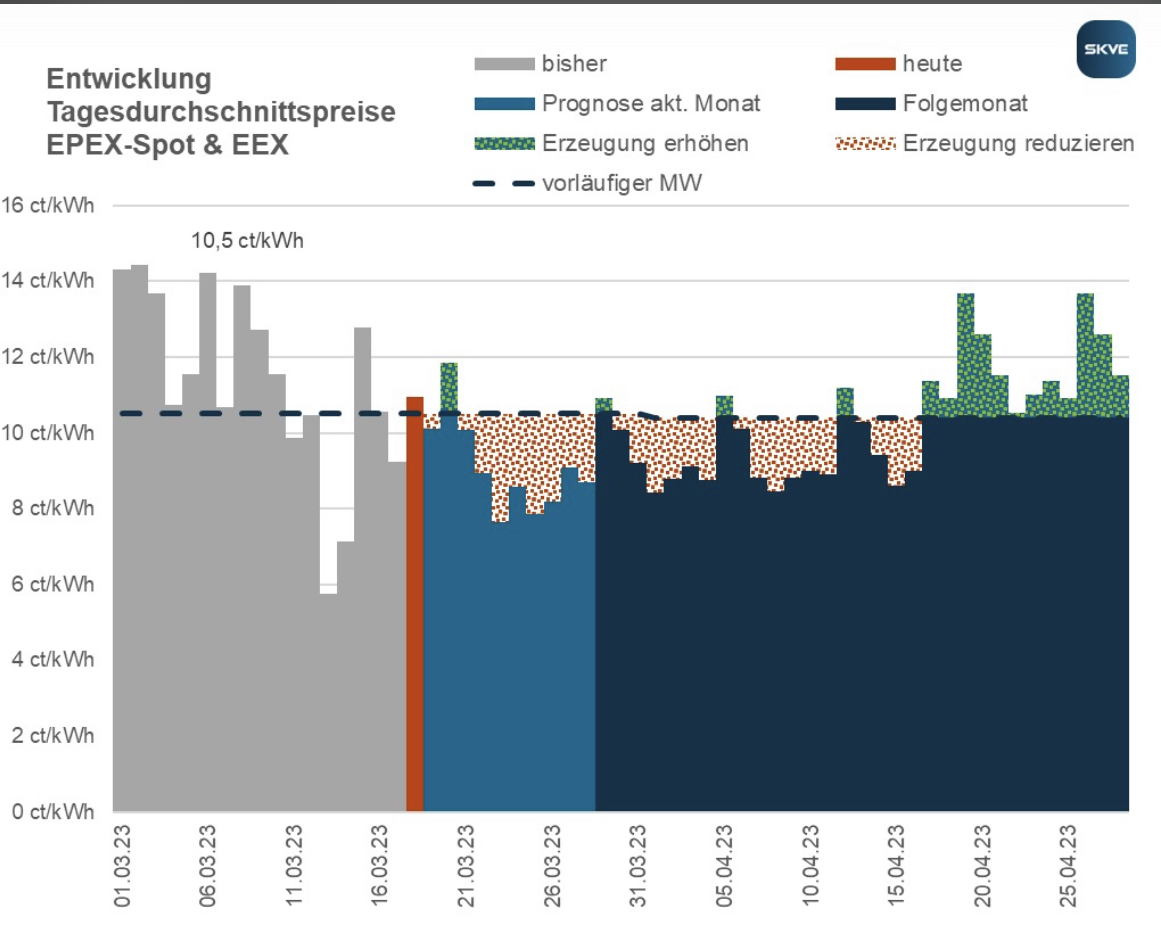 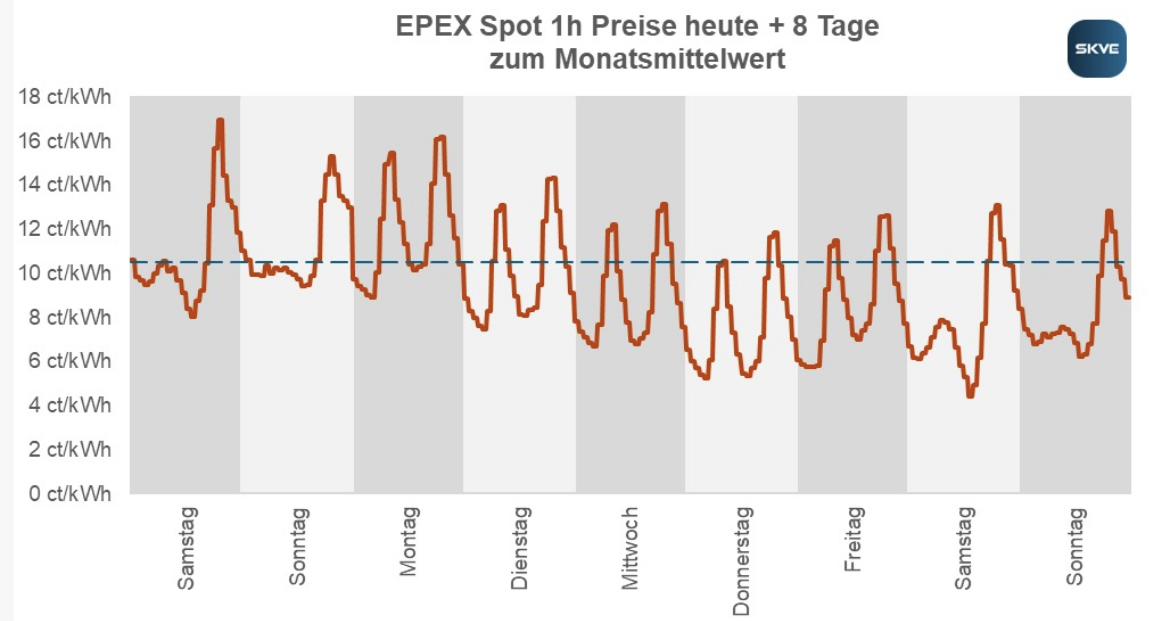 Folie 34
Jahreswechsel 2022 / 2023
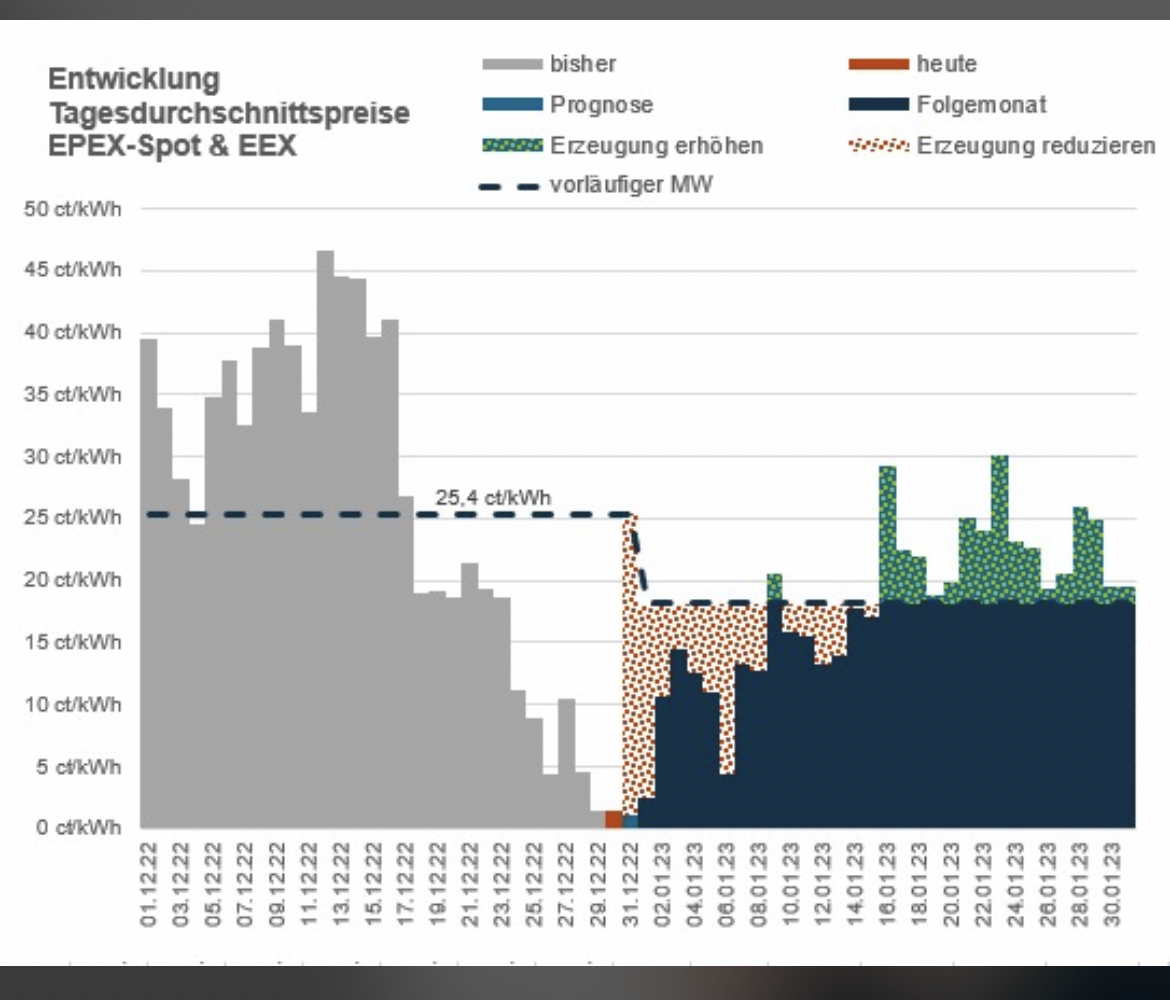 Folie 35
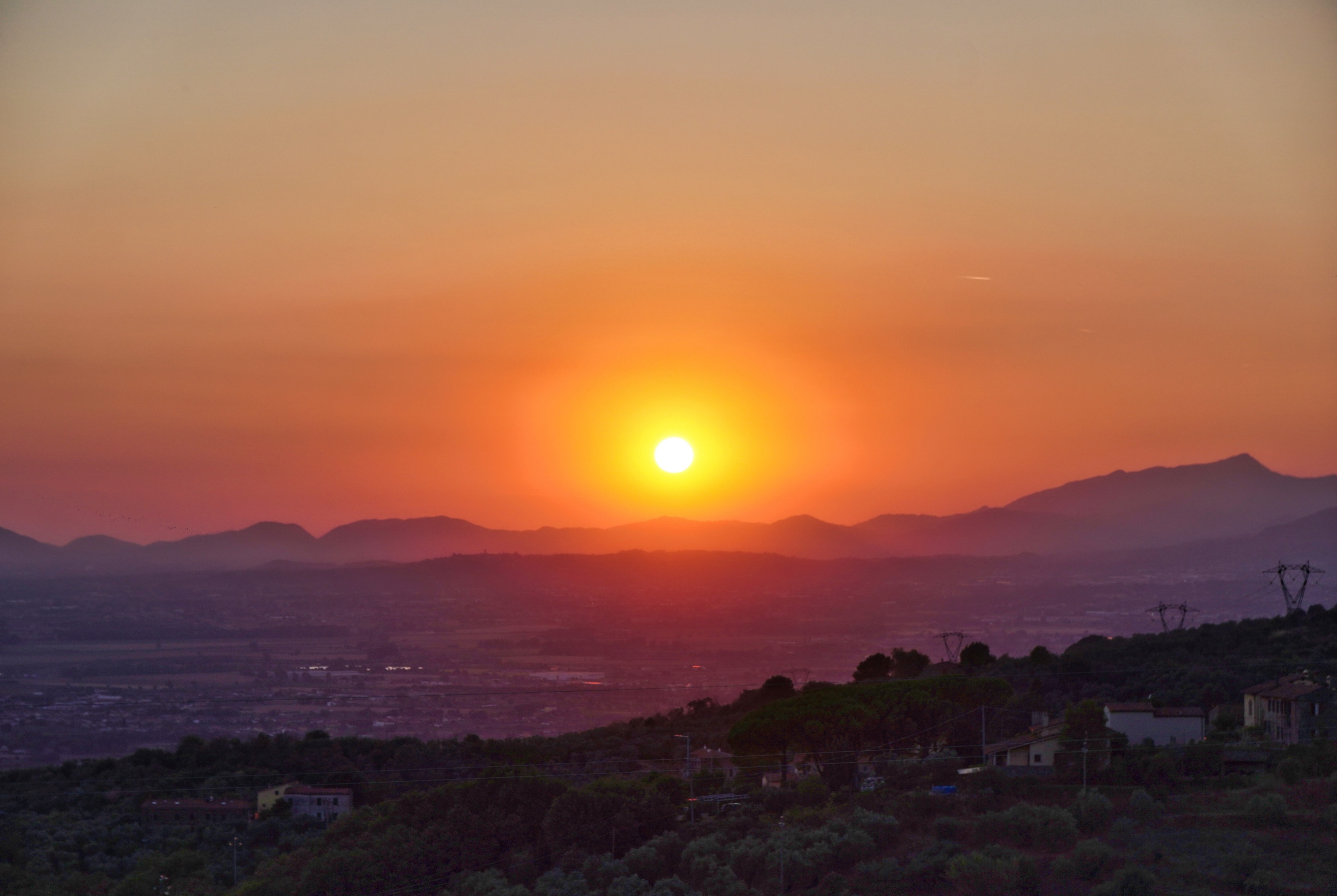 Flexibilität
Vermarktung von BatteriespeicherNetzdienlich
Mit PV-Anlagen 
Mit Eigenstromnutzung
[Speaker Notes: …sondern das Ergebnis aus Investition (konsequente Flexibilität) und guter Betriebsführung (Fütterungsmanagement, Bereitstellung)]
Möglichkeiten der Vermarktung fürPV  +  Batteriespeicher  +  Eigenverbrauch
Eigenstromverwertung
Vorrangschaltung als notwendiger Bestandteil des BatteriespeichersZukauf des Reststroms
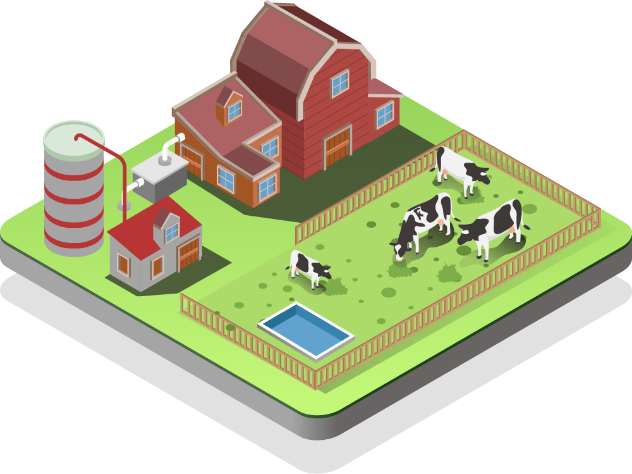 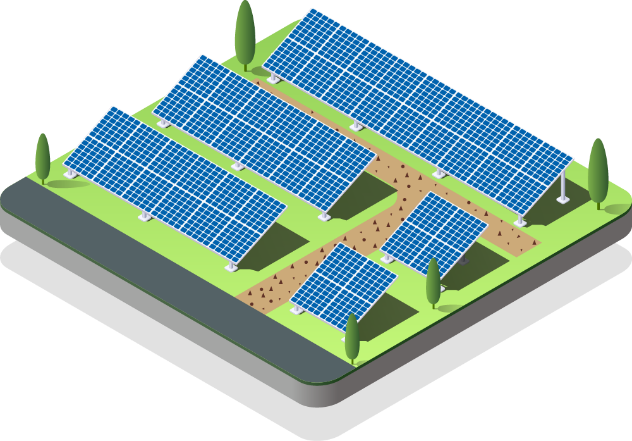 Weitere Optimierung durchVerschiebung der PV-EinspeisungNetzgestütztes Beladen (nicht bei Innovationsauschreibung)
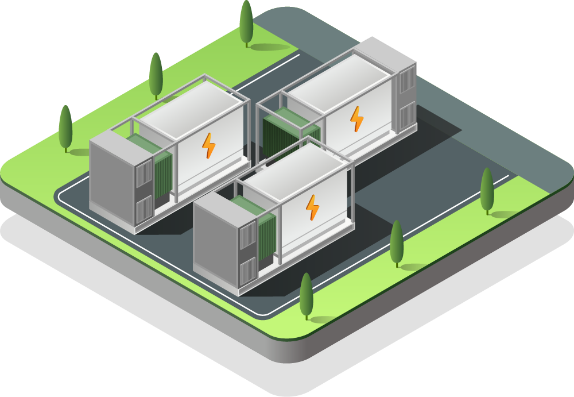 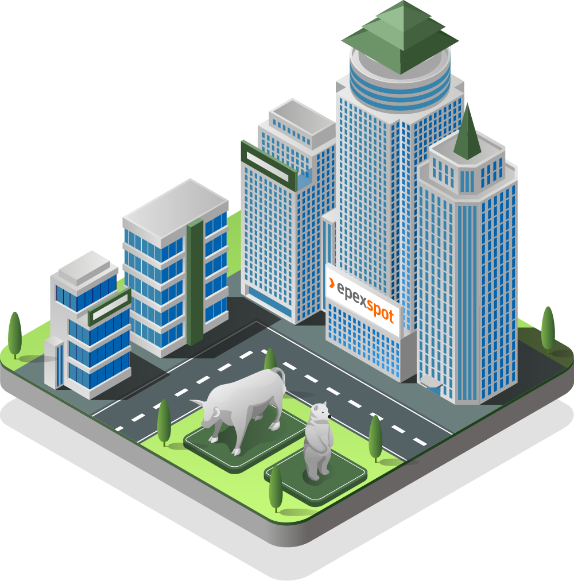 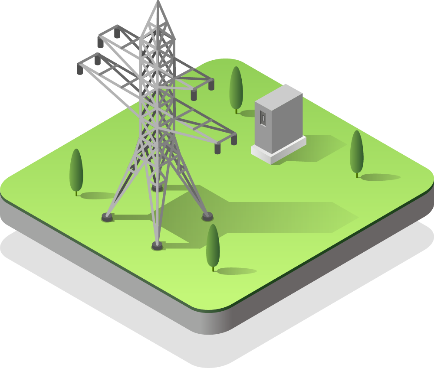 Handel der Batterie unter Berücksichtigung vonWirkungsgrad + Kosten Ladezyklen
Strompreis (Stunden, Viertelstunden, kurzfristig)Regelenergie (geplant 2024/2025)
Folie 37
[Speaker Notes: Zukünftig sind Anlagen geplant, bei denen die Batterie, die mit Solarstrom gespeist wird den Eigenstrom bereitstellt (z.B. für eine Biogasanlage) und der Überschuss wird ins Stromnetz eingespeist.
Die Komplexität steigt entsprechend in der Zukunft weiter an Wichtig ist daher, dass der Betrieb und das Zusammenspiel der Erzeugungs- und Speicherkapazitäten automatisch aufeinander abgestimmt wird .
Deshalb das Speicherkraftwerk der SKVE:Steuerung vollautomatisch in Echtzeit und unter Berücksichtigung aller relevanten Märkte.]
Fahrweise eines Batteriespeichers 0,5 MW : 1 MWh7 Tage
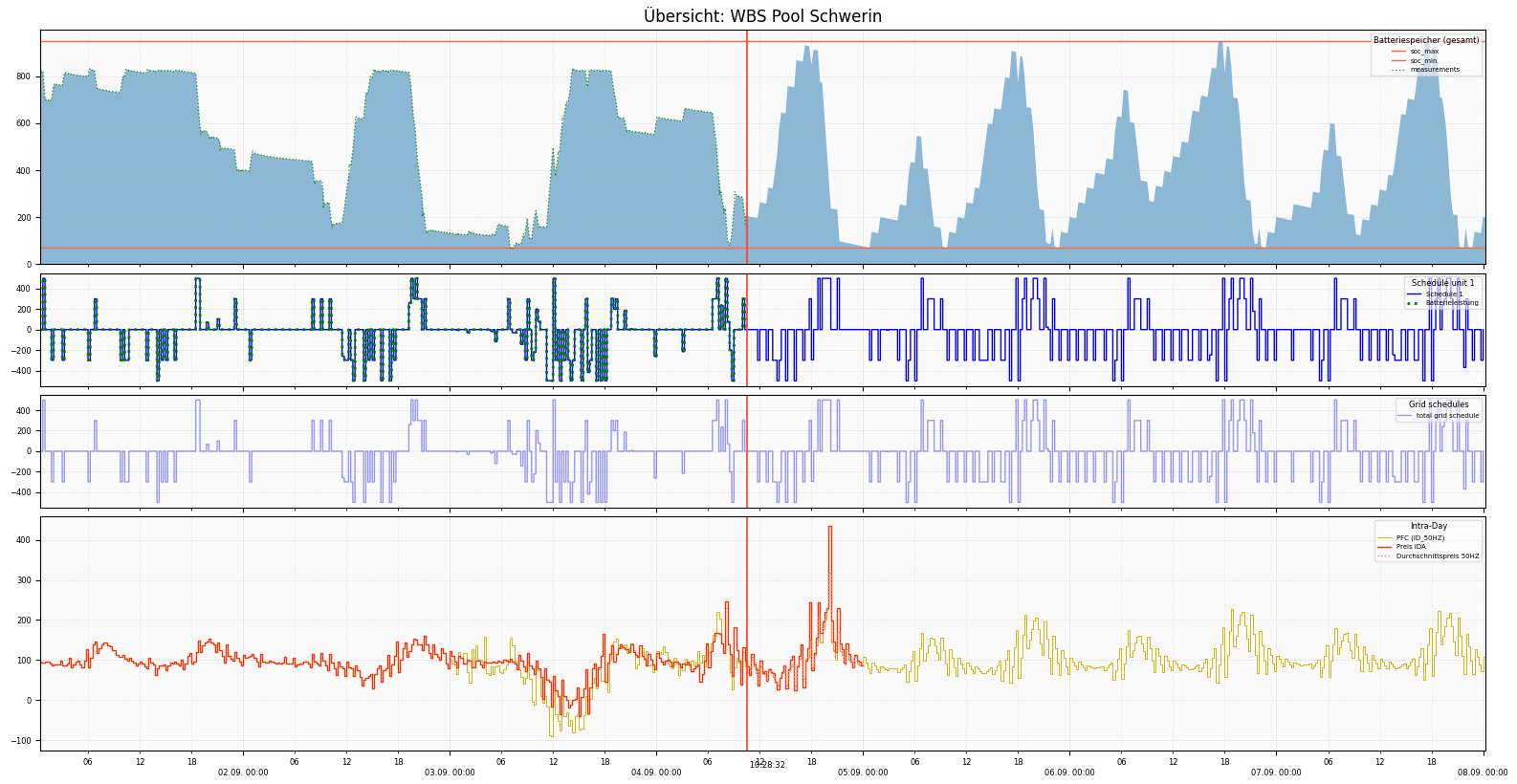 Folie 38
Das sagen unsere Kunden
„Wir konnten uns nicht vorstellen, dass wir aus der Ferne gesteuert werden. Aber es ist tatsächlich einfacher als vorher.„
Georg Bauer
„SKVE kümmert sich um Gasspeicher, Wärme und Vermarktung. Für mich sind das Vorteile, die die SKVE einzigartig macht.“
Philipp Ewald
„Die Zusammenarbeit funktioniert so hervorragend und zuverlässig, dass ich für viele Dinge sogar wieder mehr Zeit habe.“
Johannes Gruber
„So wie es die SKVE macht, ist es genau richtig.“
Steffen Benne
„Man muss sie [die SKVE] wirklich loben, so gut funktioniert das Ganze.“
Holger Tägder
„Die Fahrweise der Anlage funktioniert, ohne das ich etwas besonderes machen müsste, und die zusätzlichen Erlöse sind erfreulich.“
Wolfgang Schmid
„Die Fahrplansteuerung und die Flexibilisierung haben die Prozesse und die Betriebsführung wieder vereinfacht.“
Ingo Schäfer
„…wir fühlen uns mit unserer Anlage dort einfach in guten Händen.“
Matthias Kaltner und Ludwig Rahm
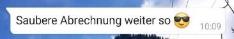 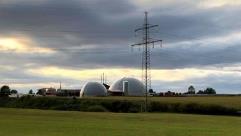 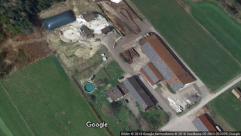 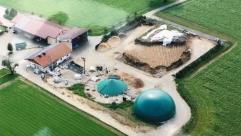 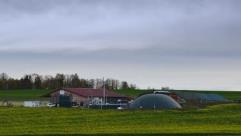 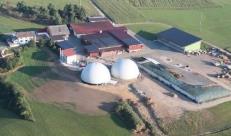 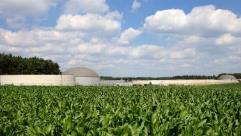 Folie 39
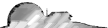 © 2021 SK Verbundenergie AG
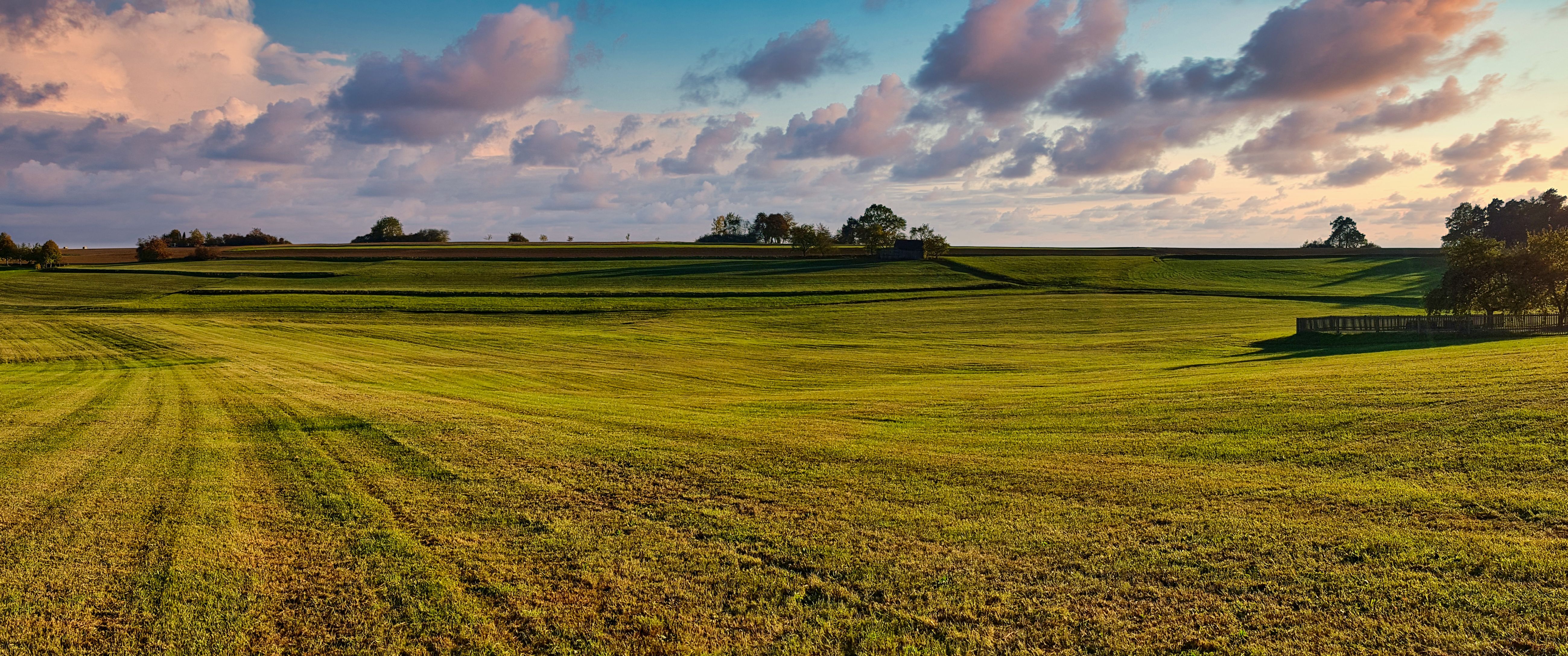 Ingo Schäfer 
Beratung und Vertrieb / West 
Dr.-Leo-Ritter-Str. 493049 Regensburg
0941 20828 - 36
0174 3170 658ingo.schaefer@skve.de
Torsten Coldewey
Beratung und Vertrieb / Nord-Ost
Dr.-Leo-Ritter-Str. 493049 Regensburg
0941 20828 - 38
0172 630 1724
torsten.coldewey@skve.de
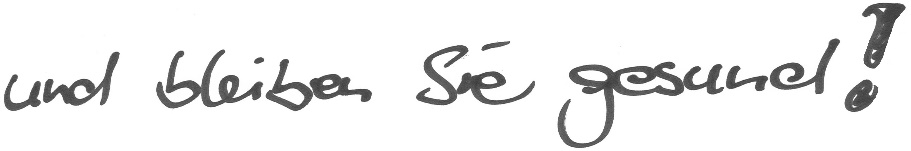 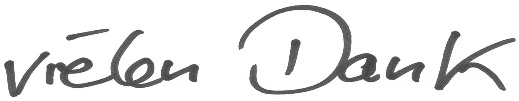 Folie 40